Unit Operations Review
Staged Separation
Absorption, Stripping, & Distillation
Homa Keshmiri​
Alex Lam​
Yemi Ogunsola​
Amanda Schroeder​
Melody Simmons​
Introduction
Stripping
01
03
04
05
02
Absorption
Distillation
Conclusion
Separator Applications
Absorption
Stripping
Distillation
Removes contaminants in gas mixtures through contact with a liquid absorbent
Removes volatile components from a liquid by heat or stripping with a gas
Separates components of a mixture through boiling point differences
Flue gas pollutant removal
Hydrogen purification
Water treatment
Solvent recovery
Ammonia stripping
Petroleum refining
Cryogenic distillation
Alcohol production
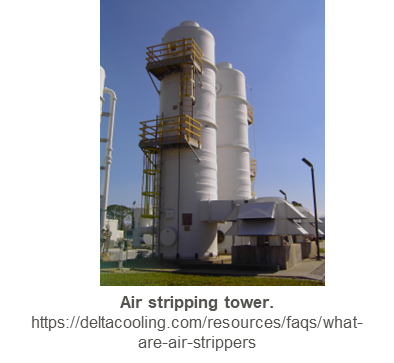 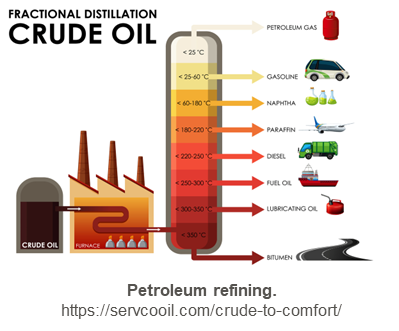 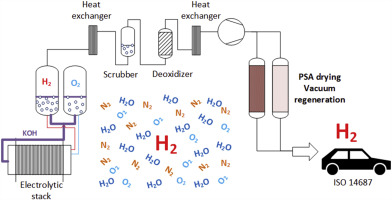 H2 removal.

https://www.sciencedirect.com/science/article/abs/pii/S0360319920305176
Absorption and Stripping Overview
Physical Adsorption 
& Chemical Adsorption
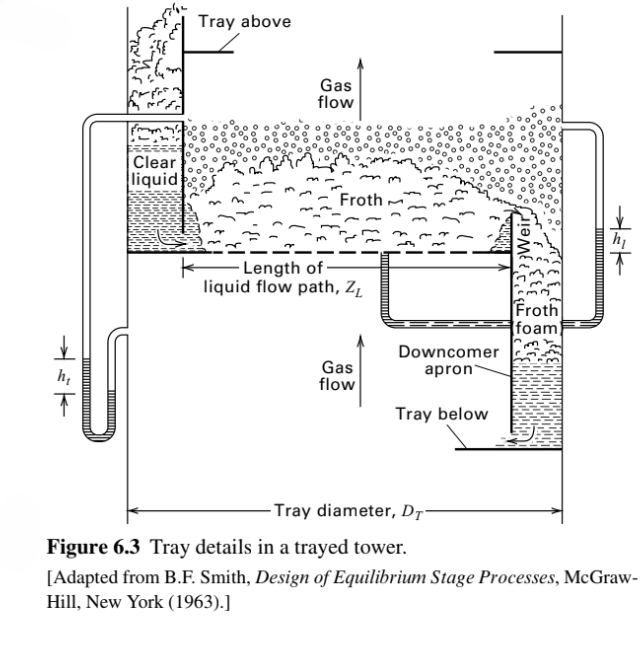 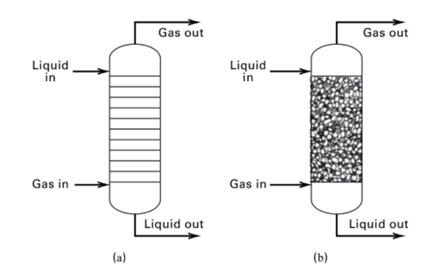 Trayed vs Packed
Columns
Seader, J. D.,  Henley, E. J.,  Roper, D. K. Separation Process Principles. 3rd edition. Wiley.
Trayed vs Packed Column
Tray cost, pressure drop, efficiency, and turnover ratio are key design elements
Packed column internals include supports, liquid distributors, and  liquid redistributors.

Random and Structured Packing are the two types of packing.





Packing materials commonly
include metal, ceramic, and plastic.
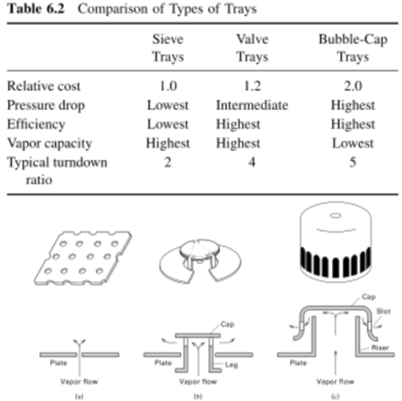 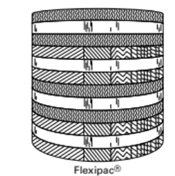 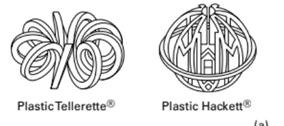 Seader, J. D.,  Henley, E. J.,  Roper, D. K. Separation Process Principles. 3rd edition. Wiley.
Graphical Method
Assumptions
Tray phase equilibrium
Negligible weeping
Only solute is transferred between stages
Absorption & Stripping Trayed Towers
Design Equations
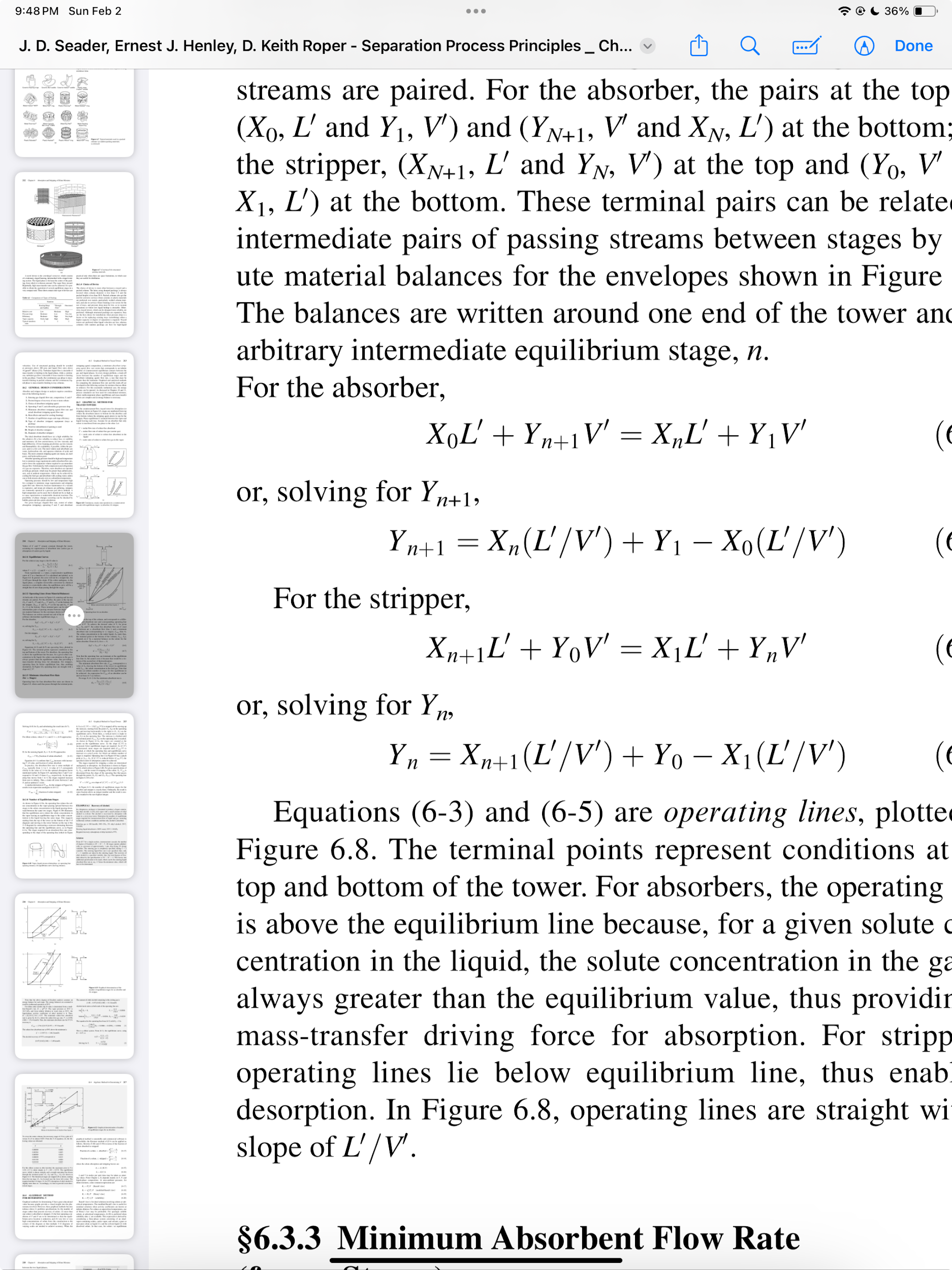 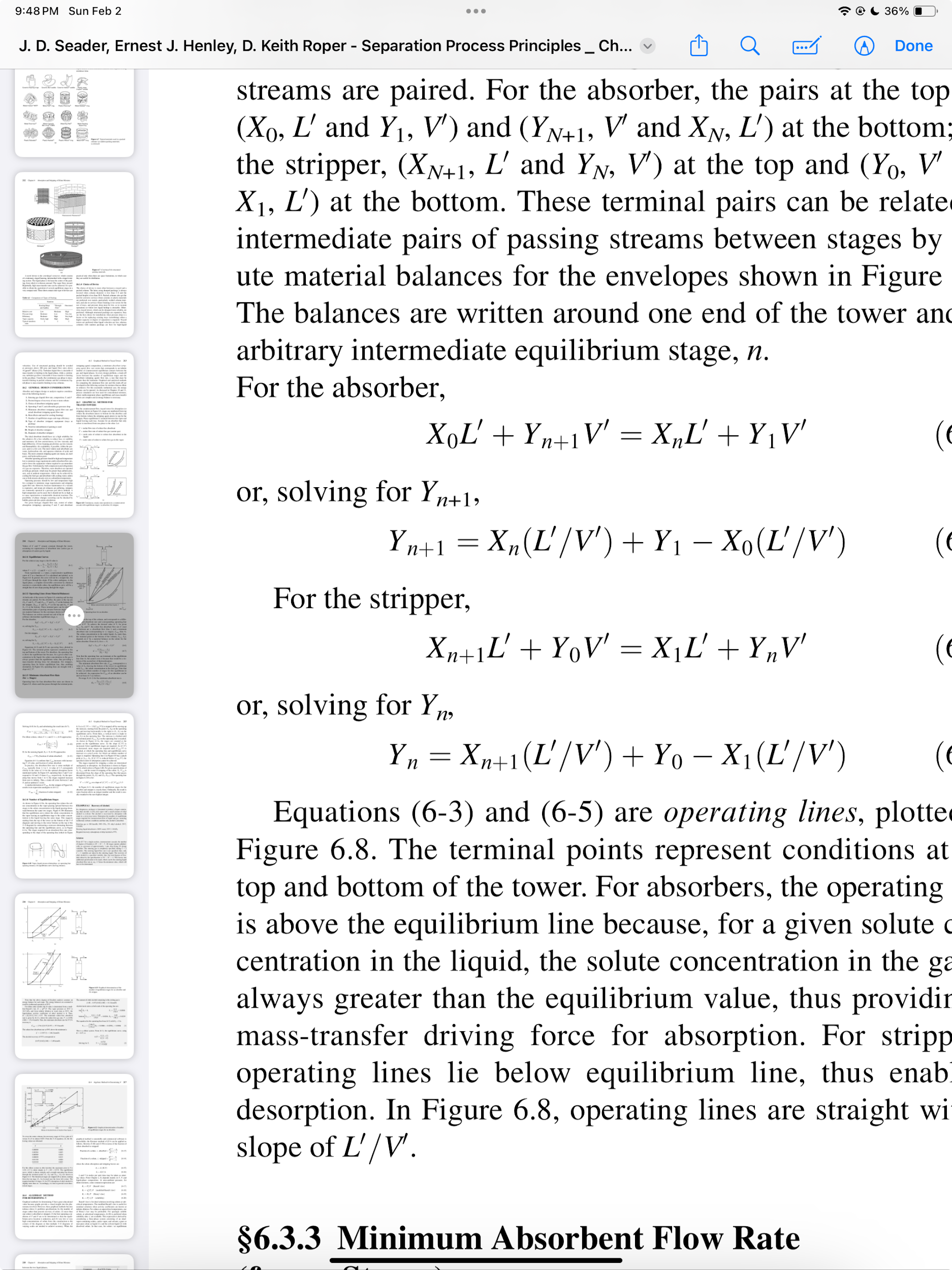 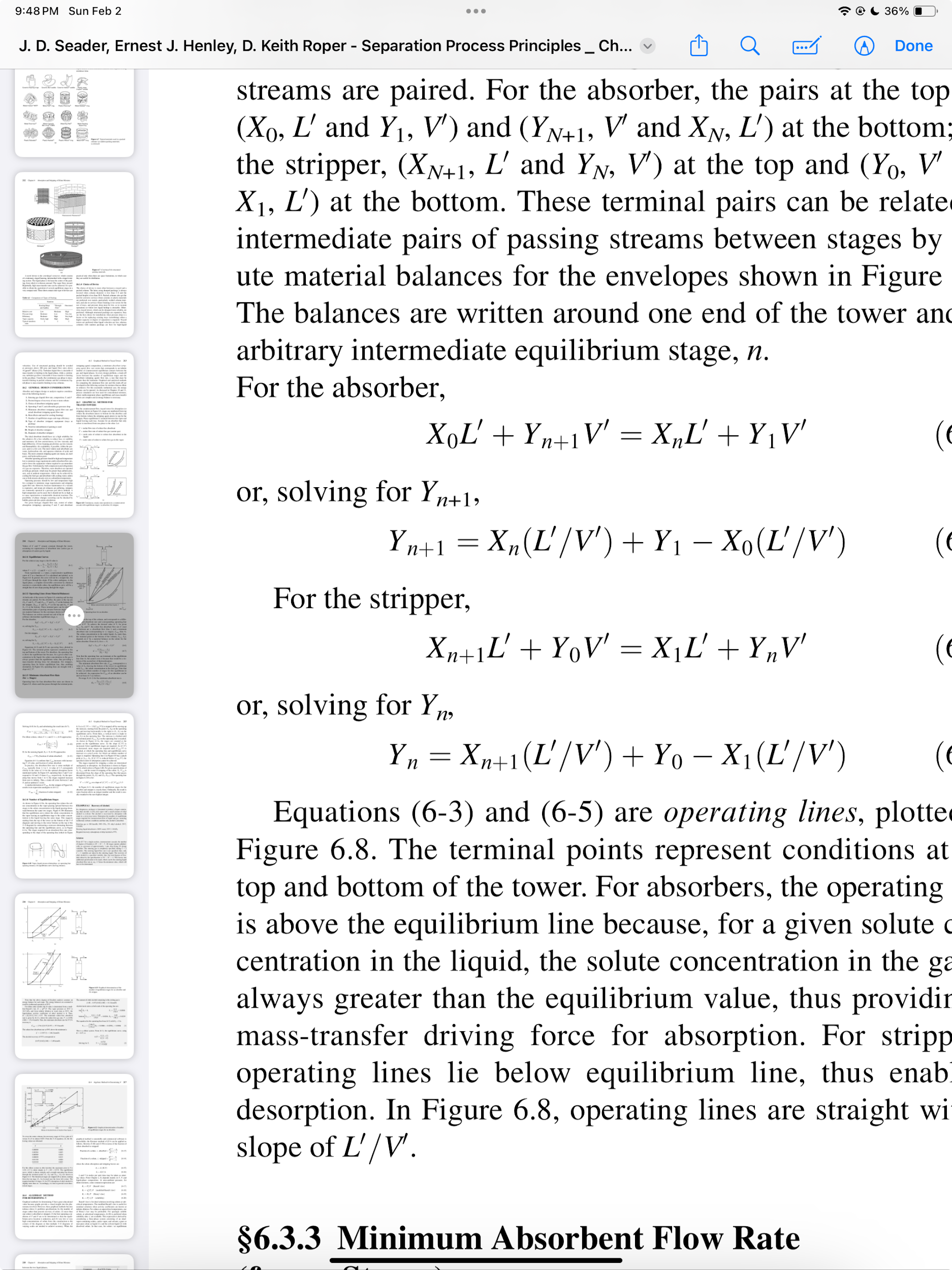 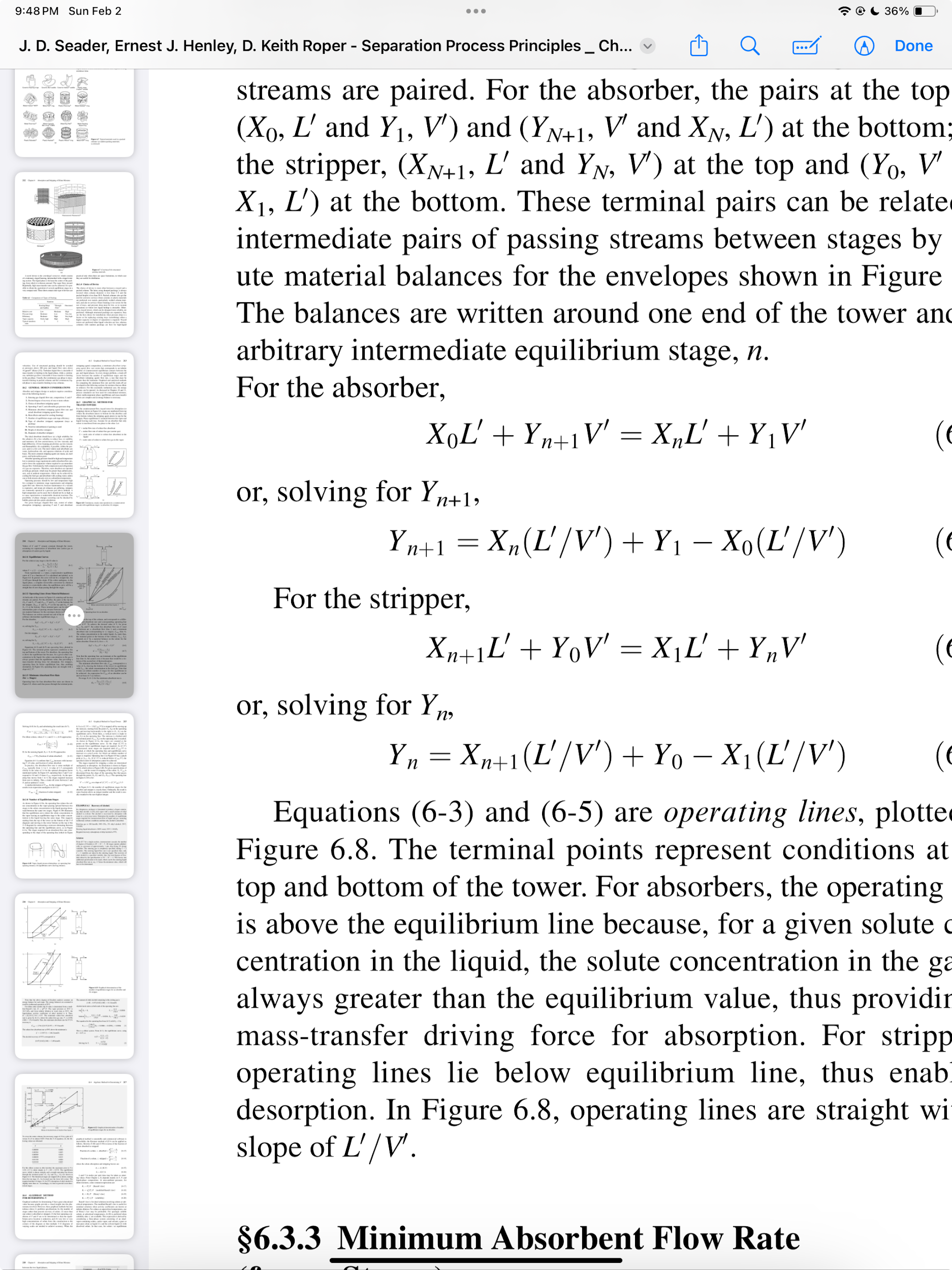 N + 1
N
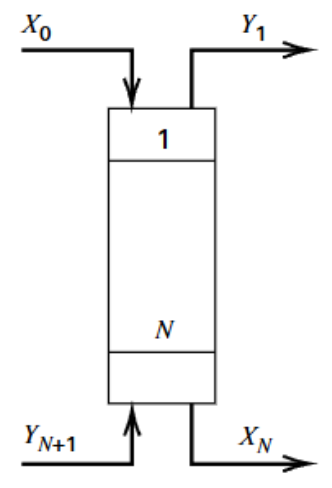 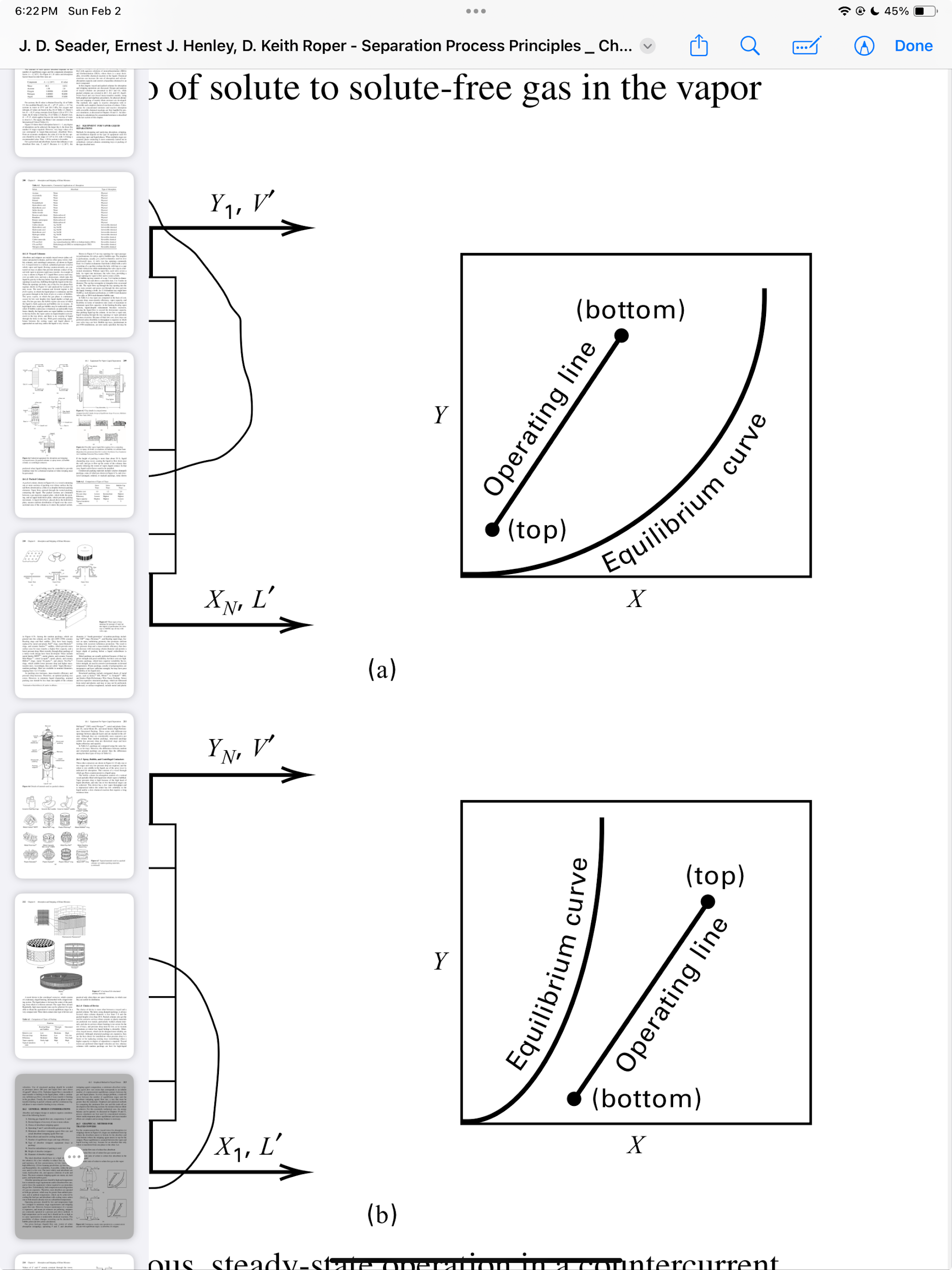 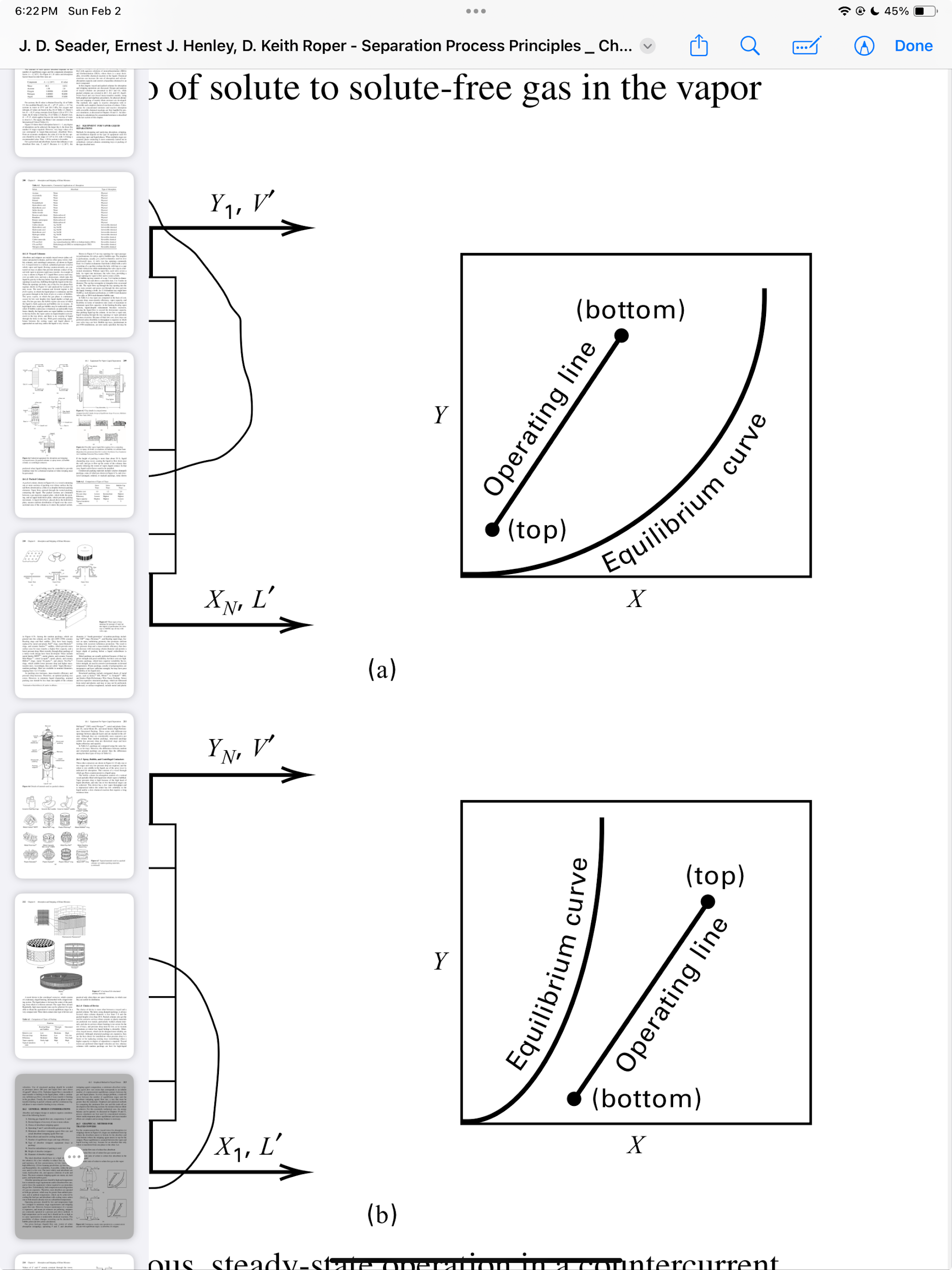 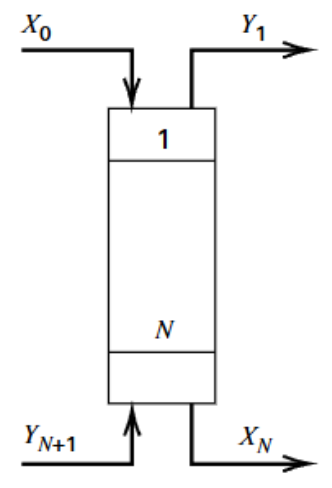 N
1
0
1
Absorption: operating line lies above equilibrium curve
Stripping: operating line  lies below equilibrium curve
Seader, J. D.,  Henley, E. J.,  Roper, D. K. Separation Process Principles. 3rd edition. Wiley.
Example Absorption Problem
Molasses fermentation → CO2- rich vapor with a small amount of EtOH


Alcohol is recovered by absorption with water 


How many equilibrium stages are required in a sieve-tray tower for countercurrent flow of liquid and gas?


Assume isothermal, isobaric conditions and that only alcohol is absorbed.
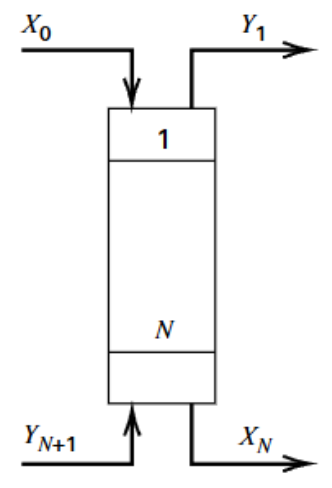 Entering gas: 180 kmol/h; 98% CO2, 2% EtOH
30 °C
110 kPa
Entering liquid (absorbent): 100% water
Required recovery: 97% EtOH
Solution- Step One
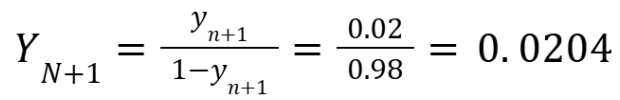 X0 = 0
L’ = ?
Y1 = 0.00061
Y1 = ?
L’ = 146 kmol/h
L’ = ?
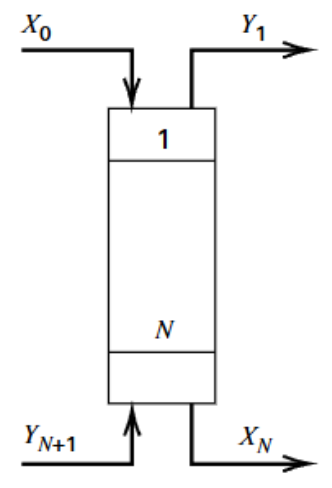 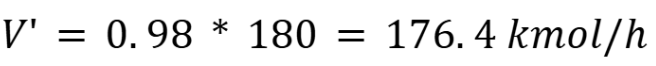 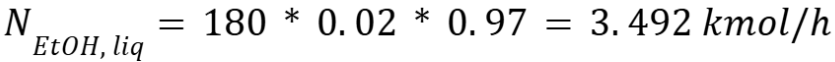 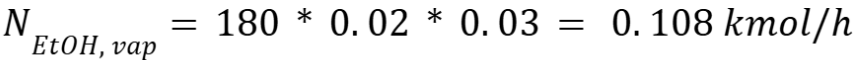 30 °C
110 kPa
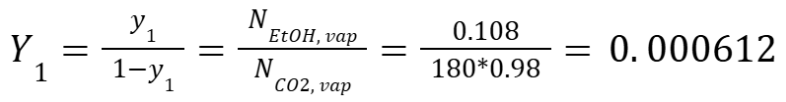 XN = 0.0239
Ki=0.57
XN = ?
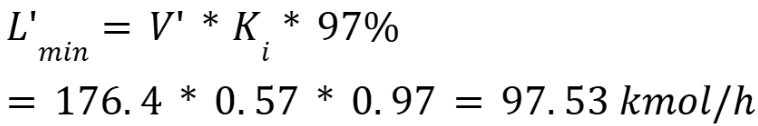 YN+1 = 0.0204
V’ = 176.4 kmol/h
YN+1 = ?
V’ = ?
V = 180 kmol/h
yN+1 = 0.02
YN+1 = ?
V’ = ?
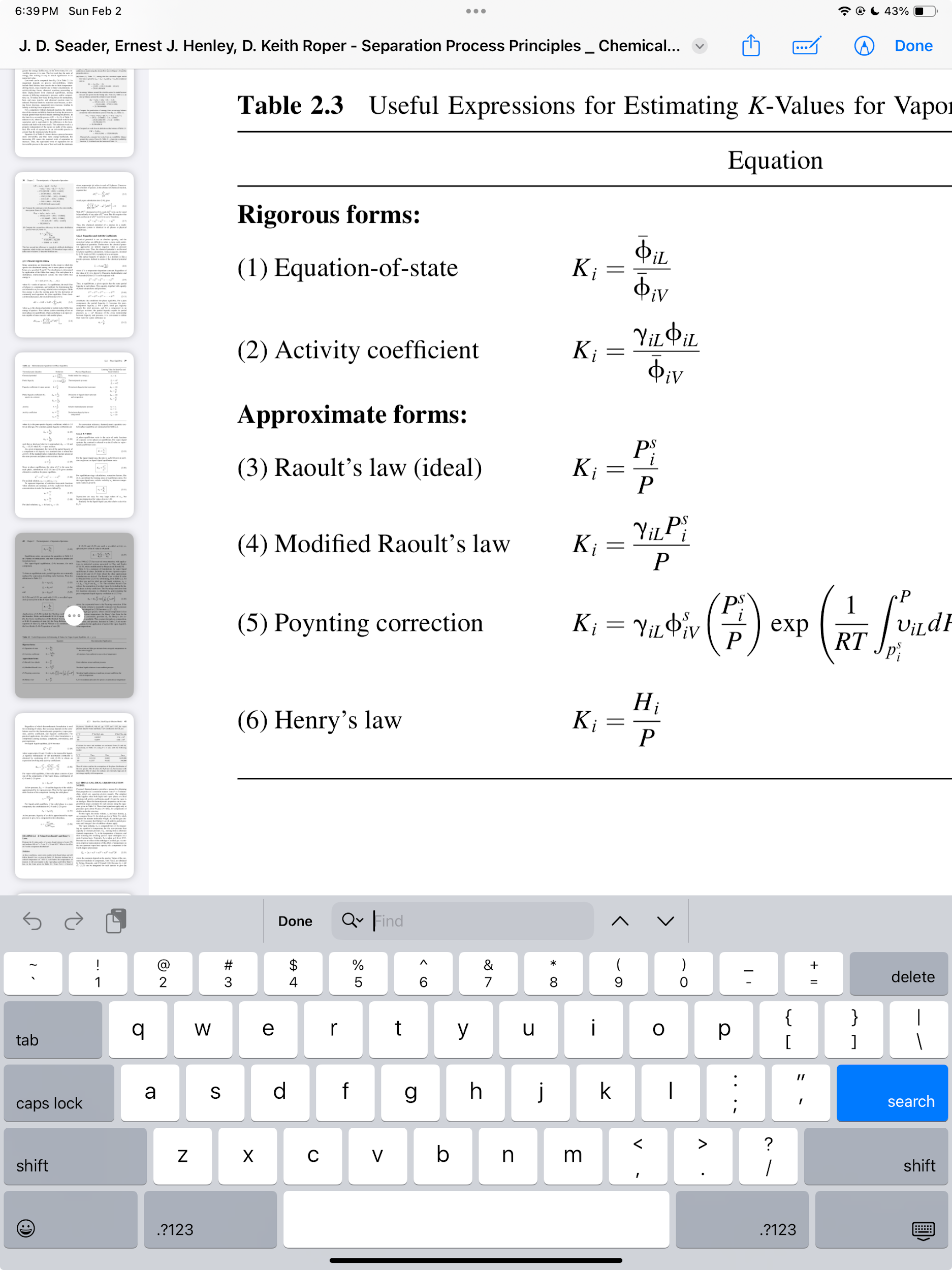 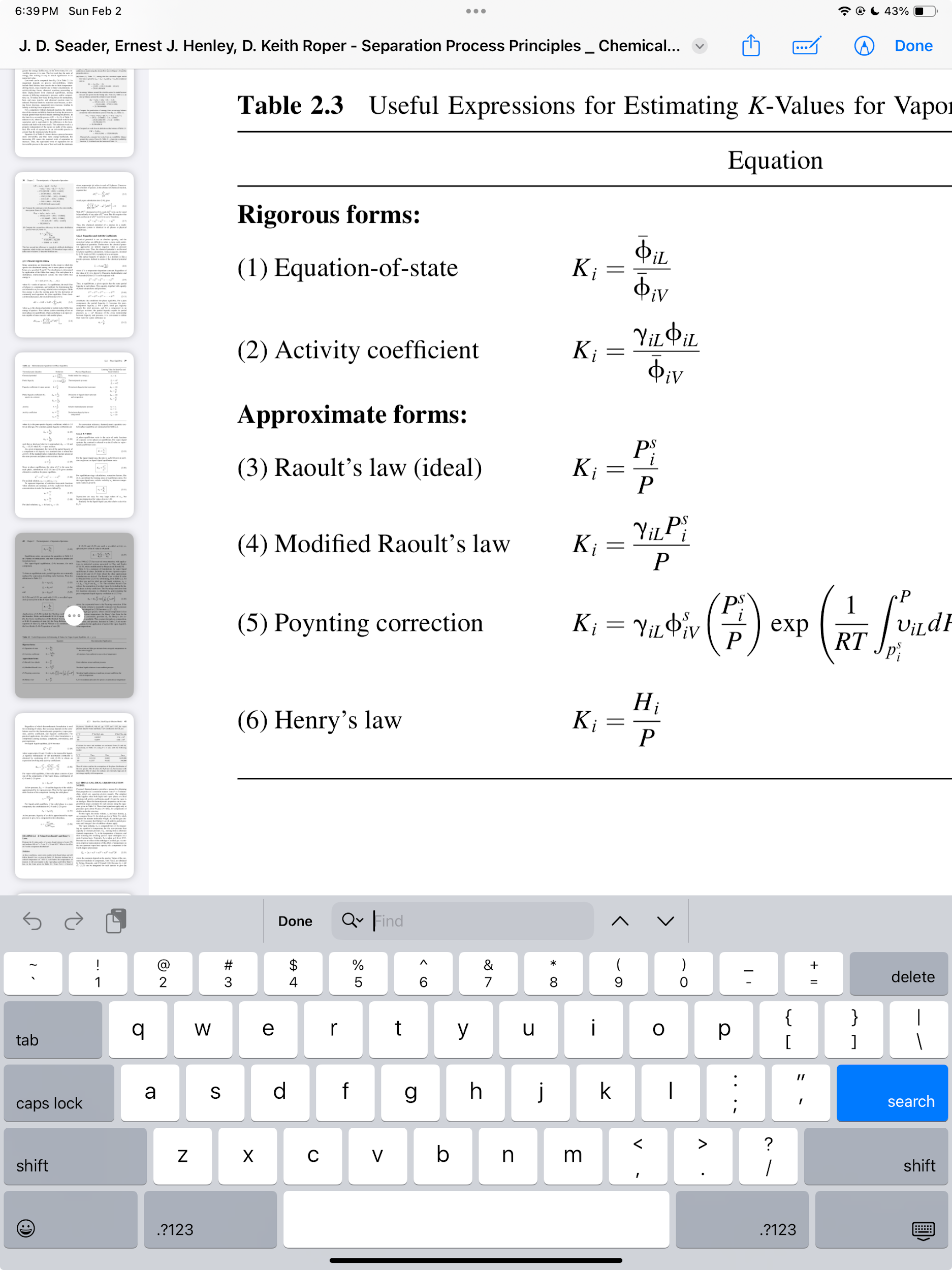 97% of the EtOH
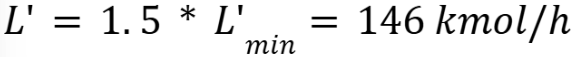 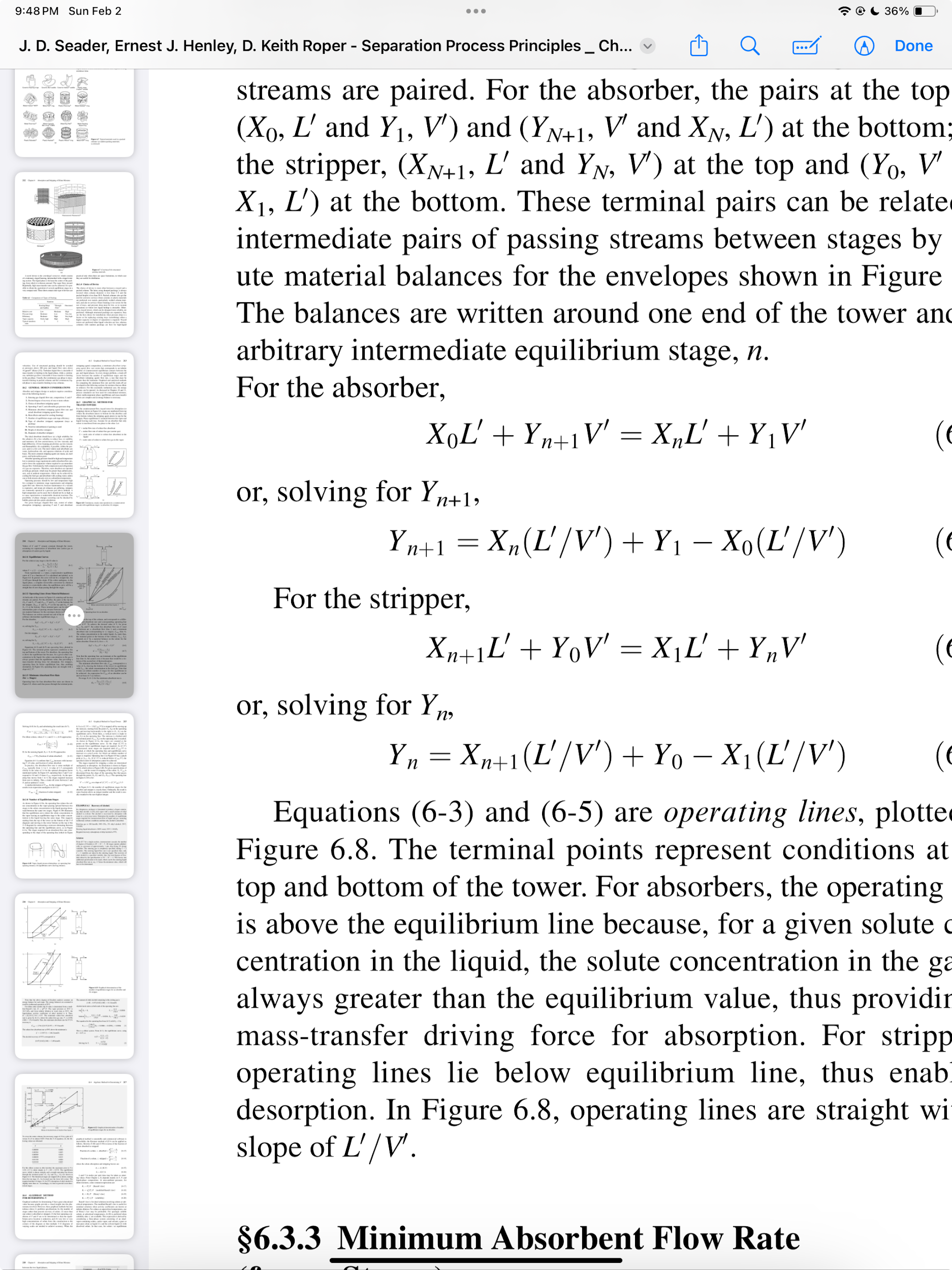 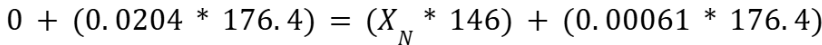 Solution- Step Two
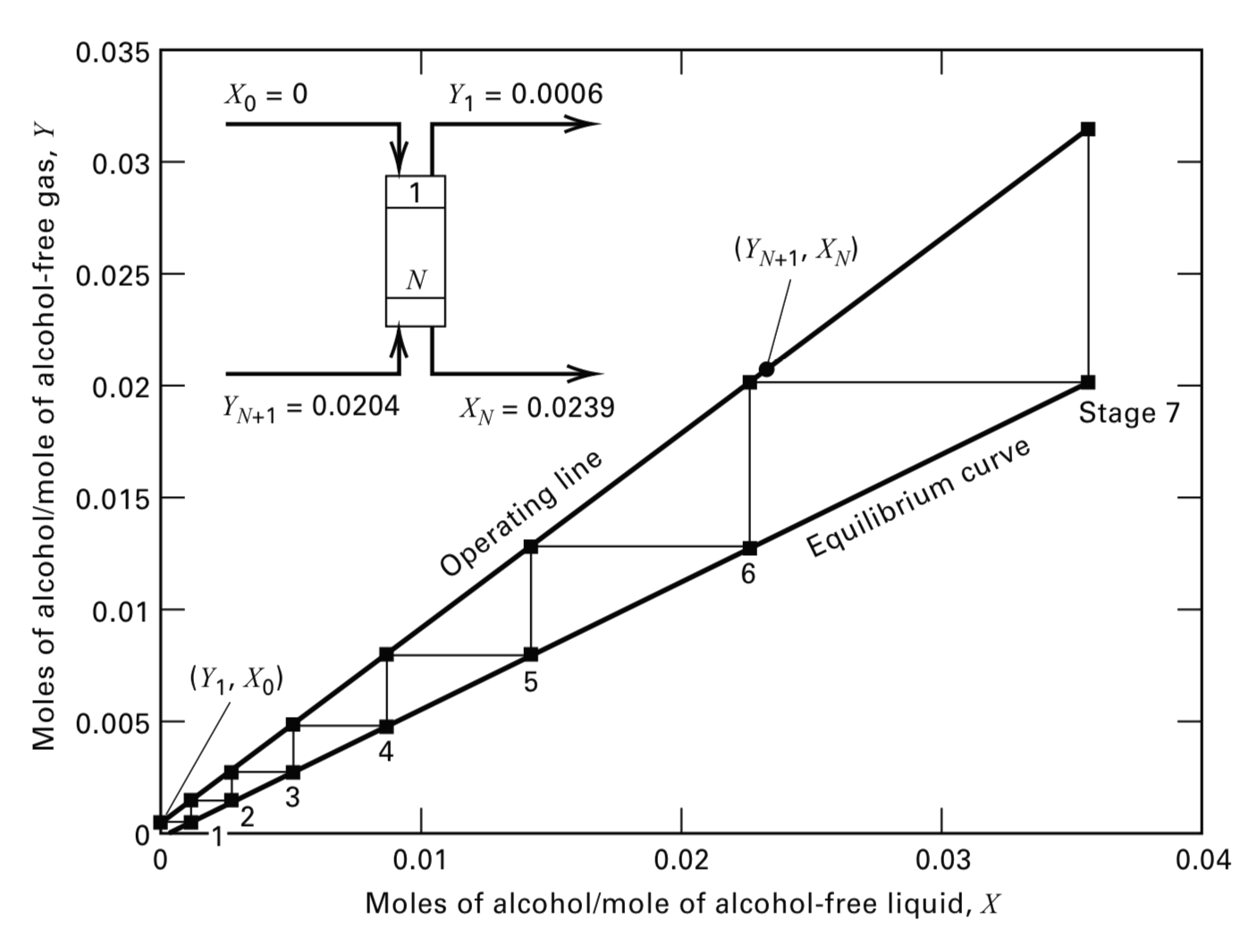 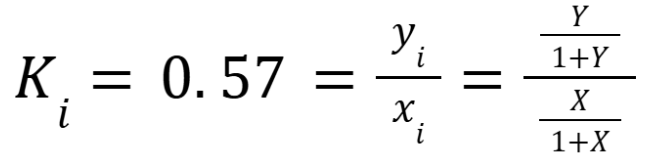 …
(YN+1 , XN )
= (0.0204, 0.0239)
.
.
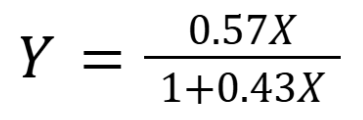 .
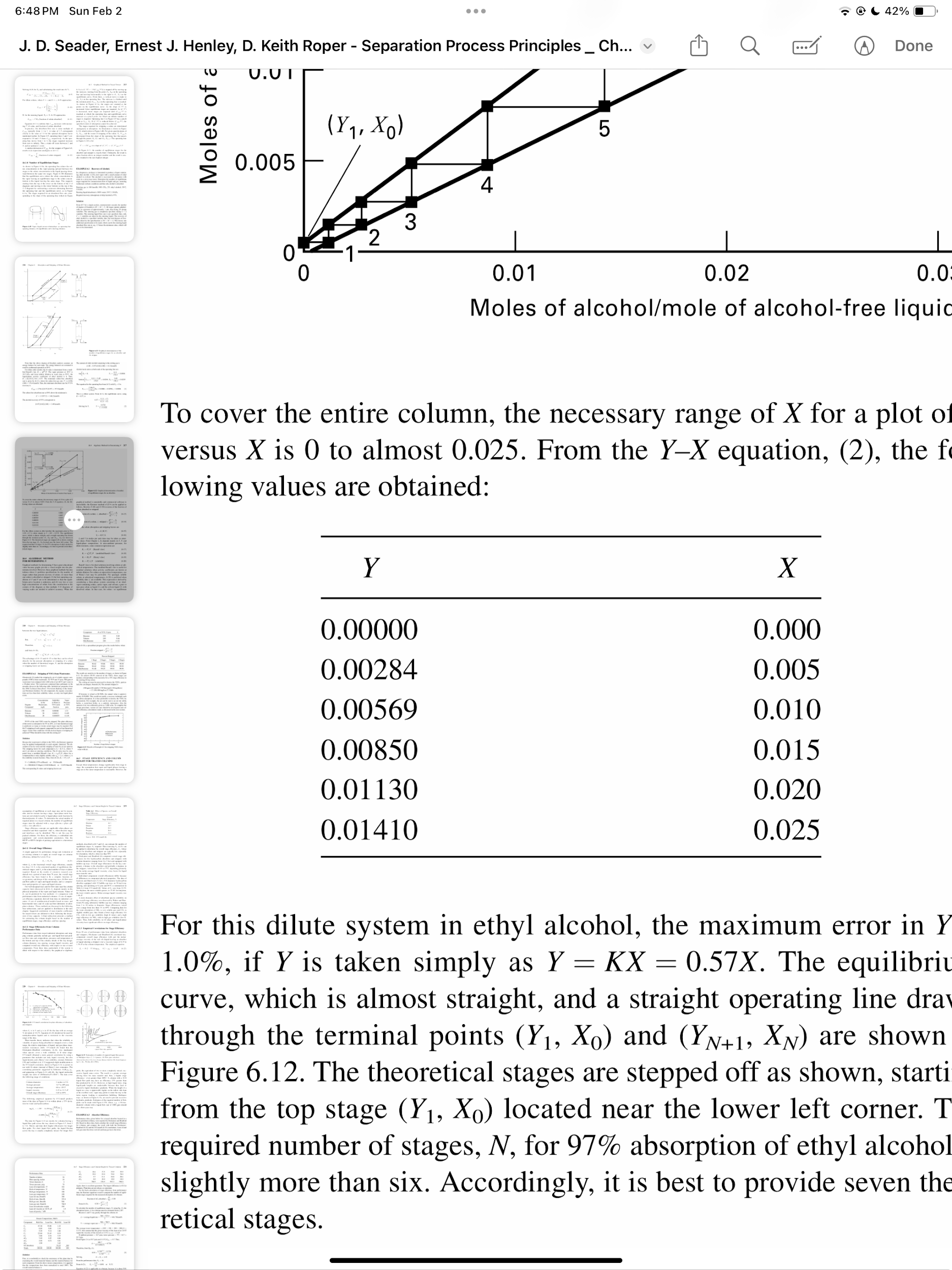 .
.
(Y1 , X0 ) = (0.0006, 0)
.
7 stages
.
.
.
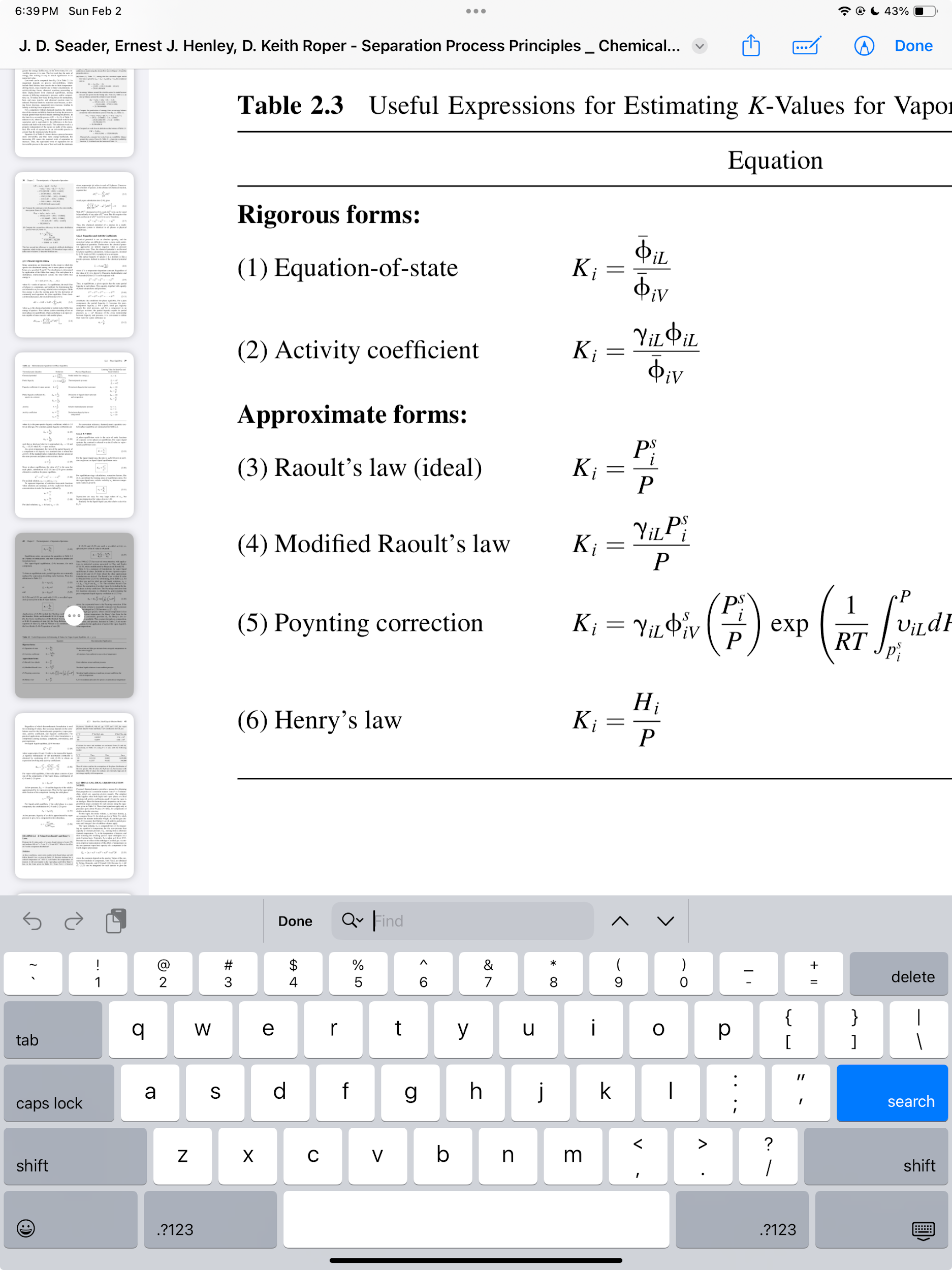 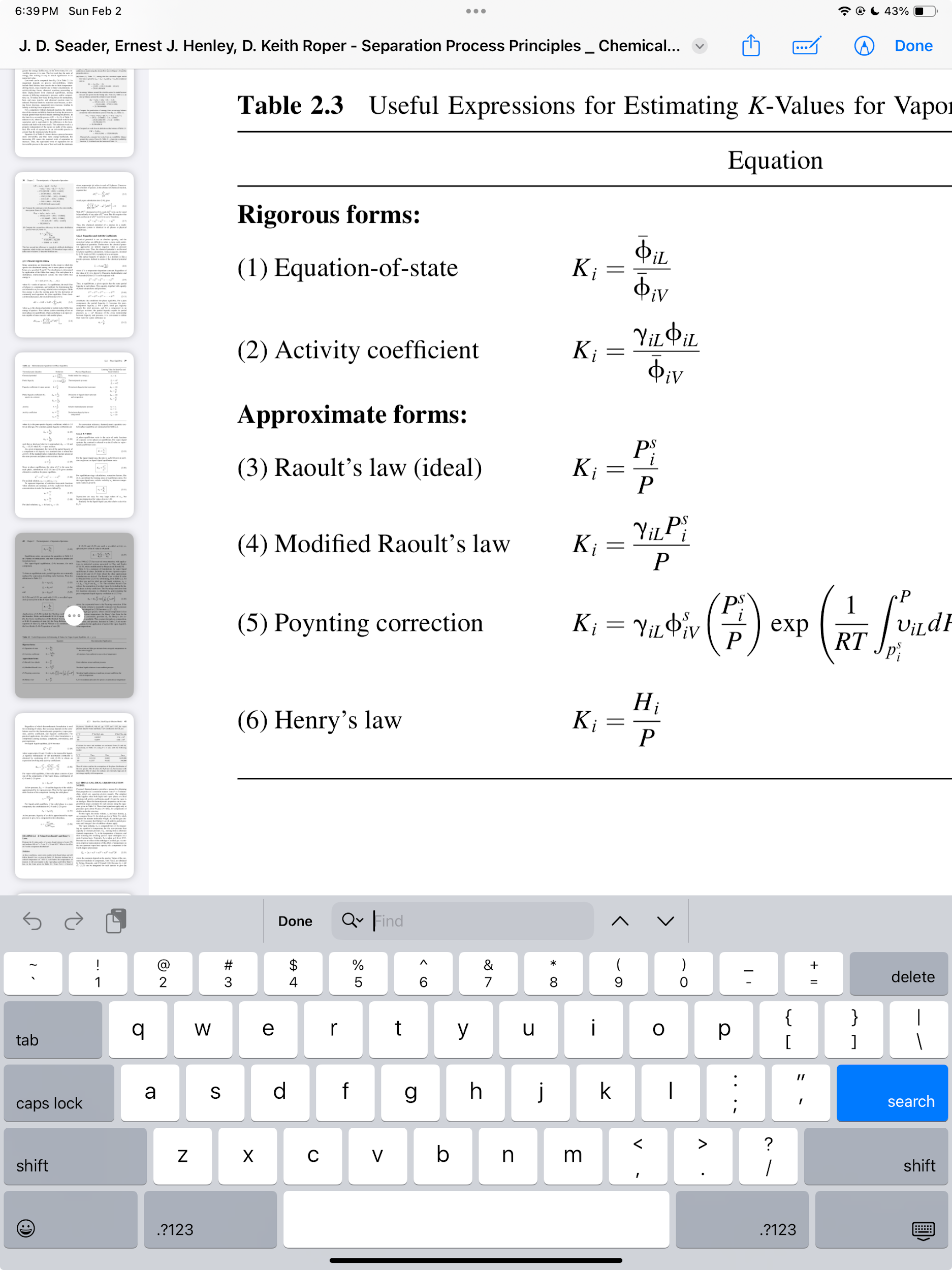 Seader, J. D.,  Henley, E. J.,  Roper, D. K. Separation Process Principles. 3rd edition. Wiley.
Mass Transfer: Two Film Theory
Mass transfer theory is a theoretical model to use the non-discrete equilibrium stages to determine the packed column properties in absorption.
HTU: Overall Height of (Gas) Transfer Units (H0G)
NTU: Overall Number of (Gas) Transfer Units (NOG)
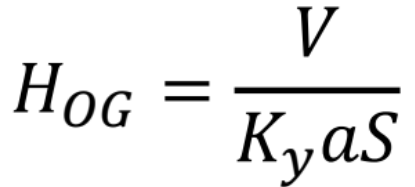 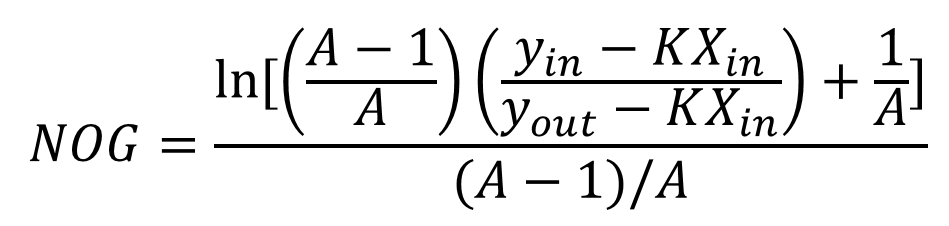 Packing Height
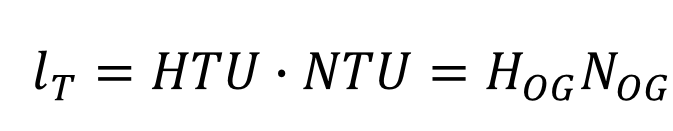 Assumptions
Dilute System
Constant Cross-Section Area (S)
Height Equivalent to Theoretical Plate
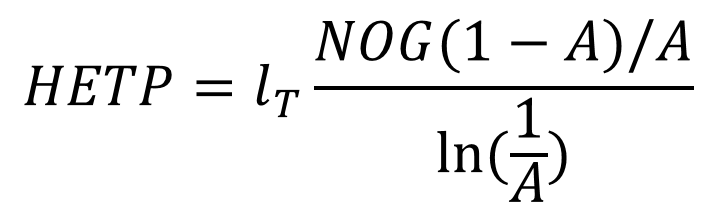 Distillation Overview
Distillation: Separates components in a liquid mixture by using difference in boiling points
Vapor feed mixture goes to condenser 
Reflux drum separates into liquid distillate and reflux 
Reflux goes down trays to reboiler to create boil up vapor and bottoms
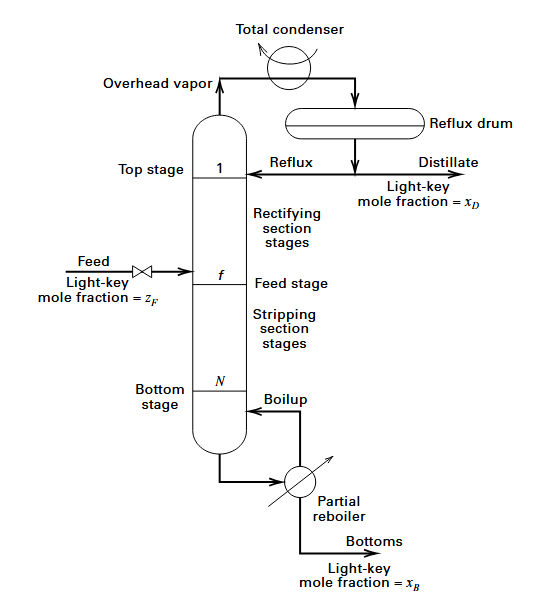 Seader, J. D.,  Henley, E. J.,  Roper, D. K. Separation Process Principles. 3rd edition. Wiley.
[Speaker Notes: Purpose of distillation is to separate components in a liquid mixture by using the difference in boiling points
Goal of distillation:  Create a distillate rich in light key component and bottoms rich in heavy key component
The feed mixture is heated beforehand in a boiler to its dew point, then the vapor feed mixture goes to the condenser, the reflux drum separates into reflux and distillate, reflux goes down to trays to reboiler to create boilup vapor and bottoms. 
Additionally, on these trays, the vapor comes into contact with the liquid which further promotes separation by stripping the more volatile component by mass transfer.]
McCabe Thiele Method
The McCabe Thiele Method is a graphical method to demonstrate the distillation of a binary mixture  
Minimum number of equilibrium stages 
Minimum reflux ratio 
Optimal feed stage
Equilibrium stages given certain reflux ratio
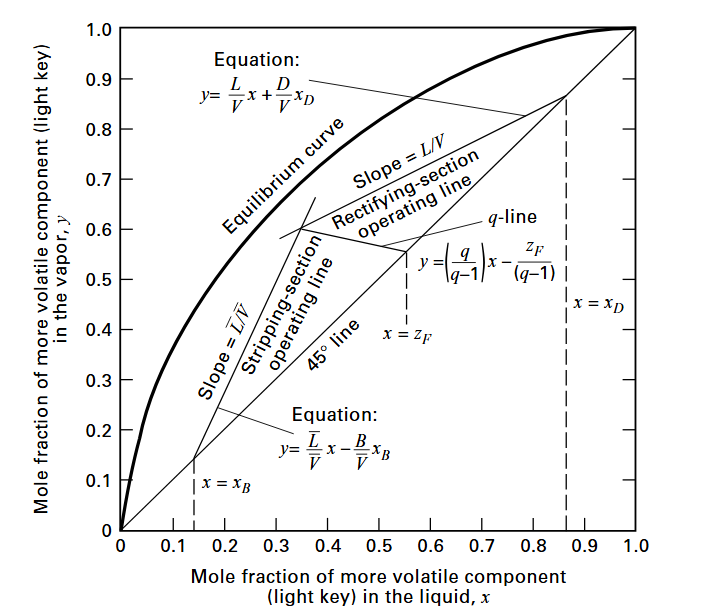 Rectifying section operating line
Stripping section operating line
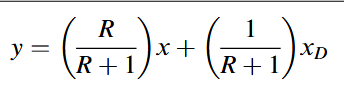 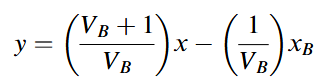 Q-line
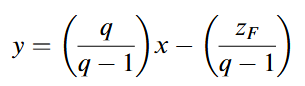 Seader, J. D.,  Henley, E. J.,  Roper, D. K. Separation Process Principles. 3rd edition. Wiley.
[Speaker Notes: Method found in 1925
Graphical method to help demonstrate distillation of a binary mixture that consist of a light key (more volatile) and heavy key (less volatile)
This method helps find minimum number of equilibrium stages, reflux ratio, optimal feed stage, and equilibrium stages given a set reflux ratio 

We have the given feed composition and the desired distillate composition and bottoms composition
Equilibrium data between two components is plotted
45 line: where mole fractions of components equal to each other and used to aid in drawing stages
Q-line: Feed line which representation the condition of the feed such as if the liquid is subcooled, bubble point, partially vaporized, dew point, or superheated. Depending on condition, it will affect the slope of this line
Rectifying operating line: Material balance for the stages above the feed stage with the total condenser
Stripping operating line: Material balance for the stages below the feed stage with the partial reboiler]
How To Use McCabe Thiele Method
Assumptions:
Two components have equal and constant enthalpies of vaporization
Neglect sensible heat exchange changes and heat mixing
Heat loss is negligible
Column pressure is constant
Seader, J. D.,  Henley, E. J.,  Roper, D. K. Separation Process Principles. 3rd edition. Wiley.
[Speaker Notes: Assumptions:
Two components have equal and constant enthalpies of vaporization
Neglect sensible heat exchange changes and heat mixing
Heat loss is negligible as the column is insulated
Column pressure is constant]
Example Distillation Problem
Problem: 
Saturated liquid feed of Toluene and Benzene at .35 kmol/h with .56 mole fraction toluene (1-ZF)
Desired Distillate mole fraction Benzene (XD): 0.97 
Desired bottoms mole fraction toluene (1-XB):  0.98 
Determine… 
Number of stages required operating at 2*Rmin
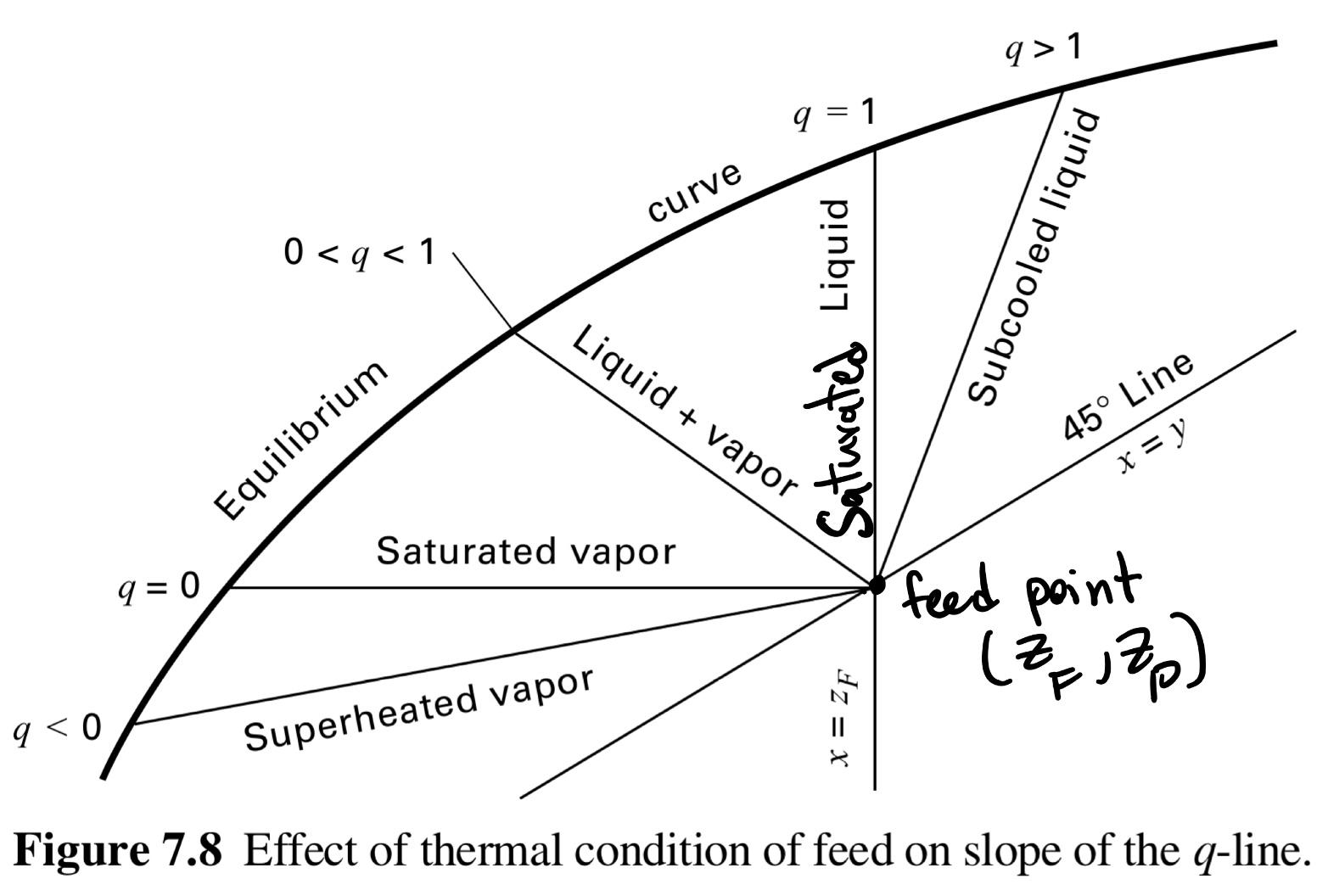 Seader, J. D.,  Henley, E. J.,  Roper, D. K. Separation Process Principles. 3rd edition. Wiley.
Solution-Step One
Determine Rmin (pinch point) by finding the slope of the rectifying line:
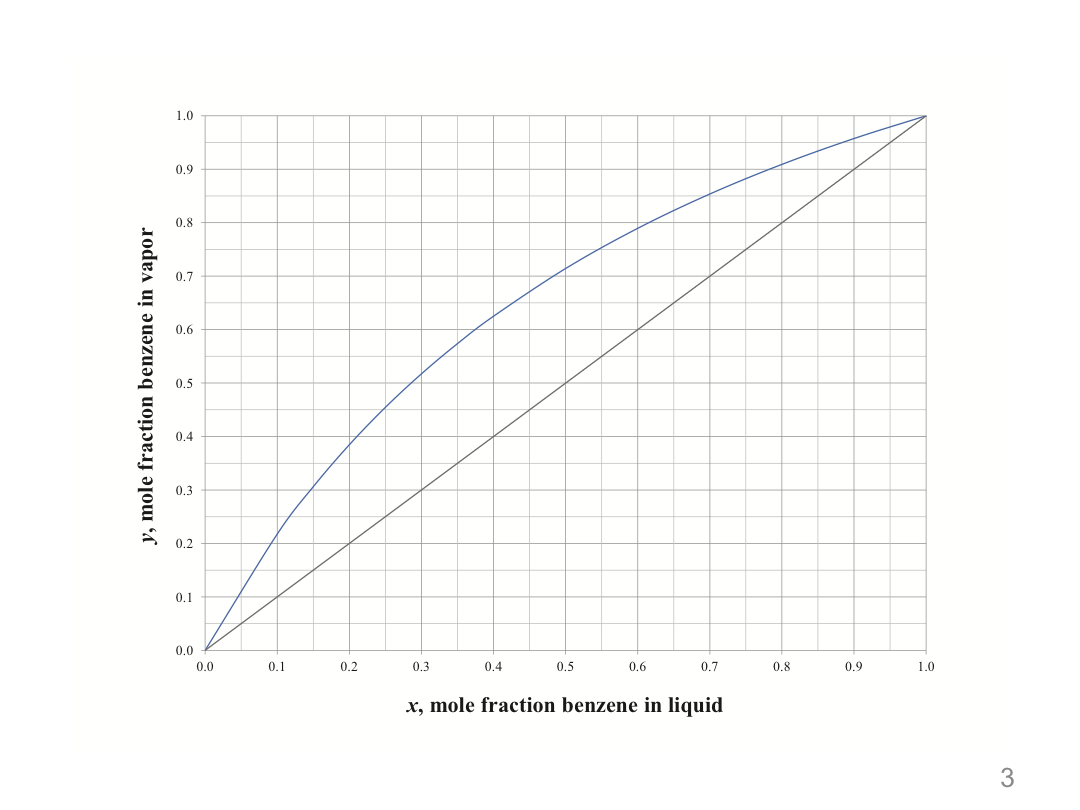 (0.97, 0.97)
Slope→ ∞ : vertical line
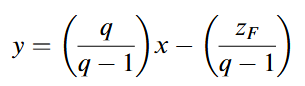 q=1
Q
Line
~(0.44, 0.66)
y=x point
(ZF,ZF)=(1-0.56, 1-0.56)=(0.44, 0.44)
Given: Toluene feed composition
(0.44, 0.44)
(XD,XD)=(0.97, 0.97)
y=x point
Calculate slope
R 
Line
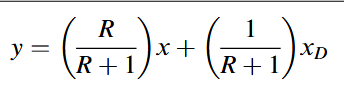 slope
Calculate Rmin
Rmin=1.41
Benzene: more volatile than toluene
Solution-Step two
Determine number of stages at 2xRmin
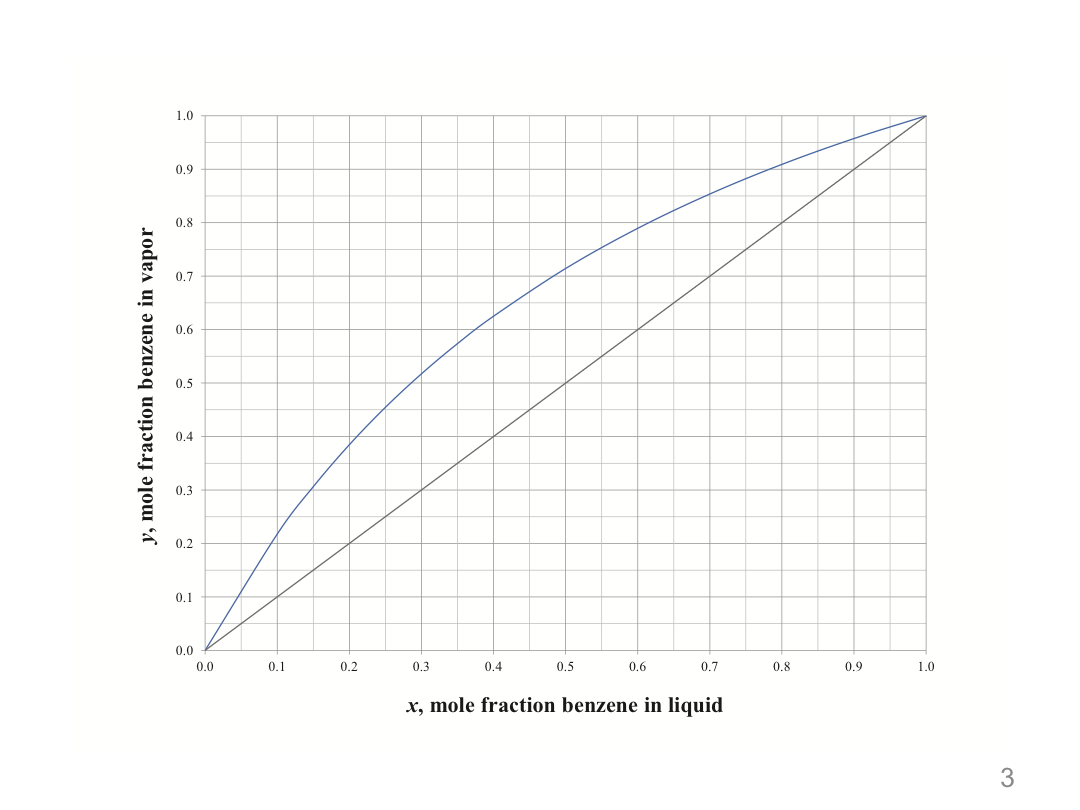 # stages=10
Q
Line
Same as the previous slide
(0.97, 0.97)
(0.44, 0.58)
(XD,XD)=(0.97, 0.97)
y=x point
R 
Line
Rmin=1.41
R=2xRmin=2.81
(0.44, 0.44)
y=0.58
(0.02, 0.02)
S 
Line
y=x point
(XB,XB)=(1-0.98, 1-0.98)= (0.02, 0.02)
Benzene: more volatile than toluene
Given: Toluene bottoms composition
Potential Risks and Challenges
Azeotropic Mixtures 
Pressure Swinging, Add another component, Choose new components 
Multi-Component Mixtures
ASPEN/MATLAB/computer aided simulation for equilibrium mixtures and multi component diagrams on physical properties
Economic Considerations
Packed Columns have higher operational costs than Tray Columns
Various Fittings and Modifications and related Energy Costs
Distillation columns require high volumes of space
Multi-Unit Considerations
Choose the separation unit’s order to optimize the pre-existing components and physical properties in the process flow
Thanks!
Do you have any questions?
Appendix
Graphical Method
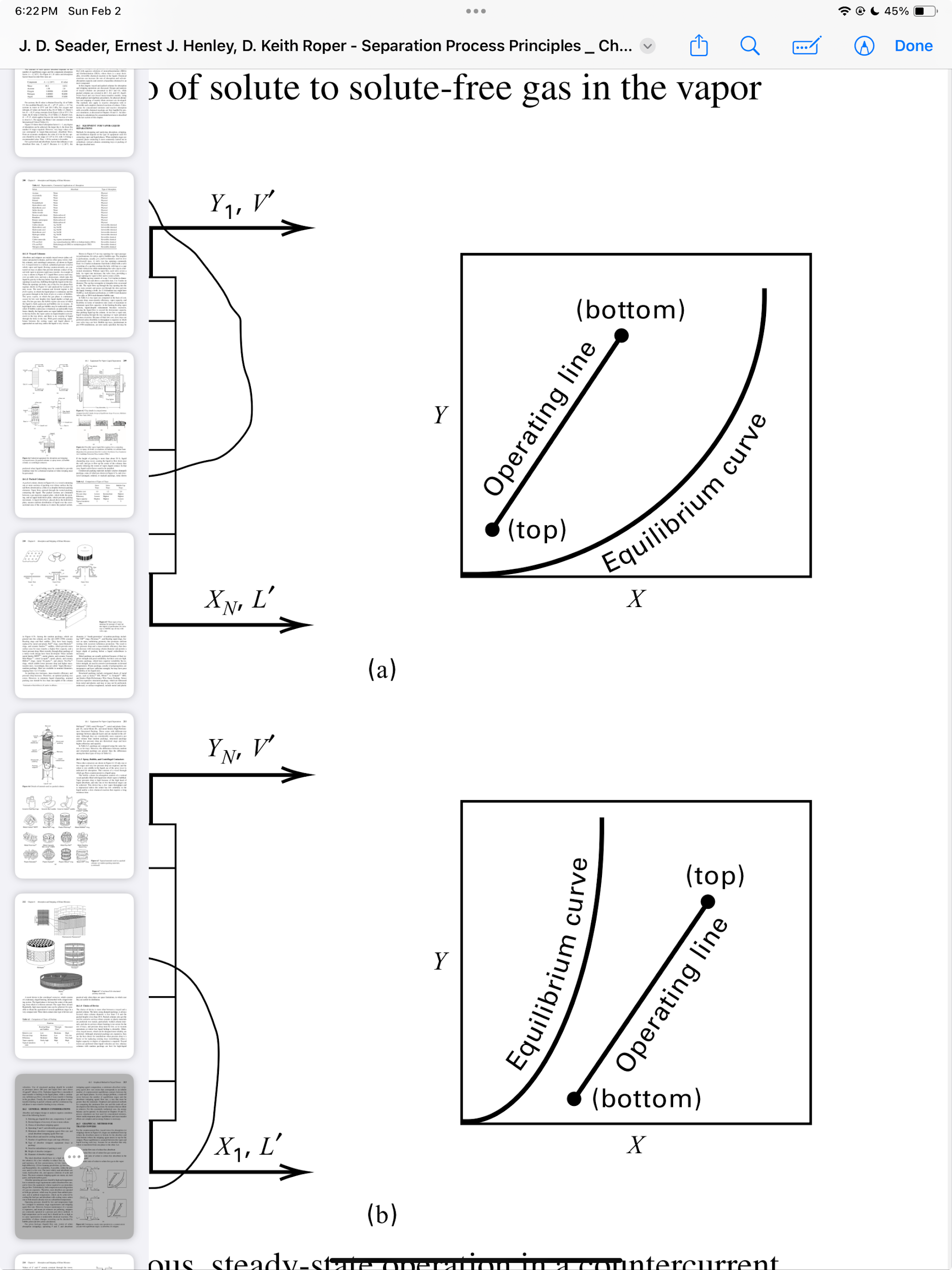 Absorption & Stripping Trayed Towers
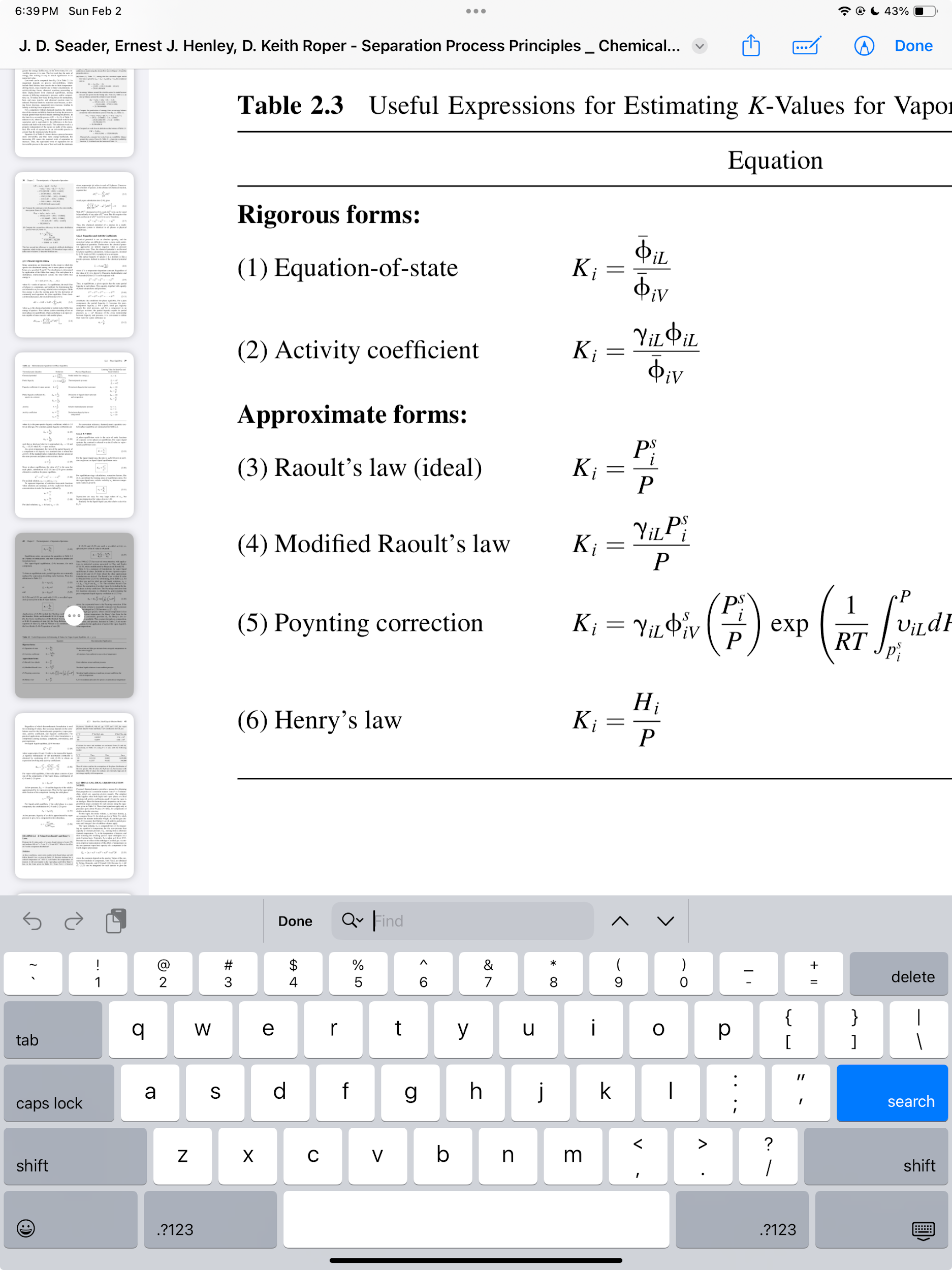 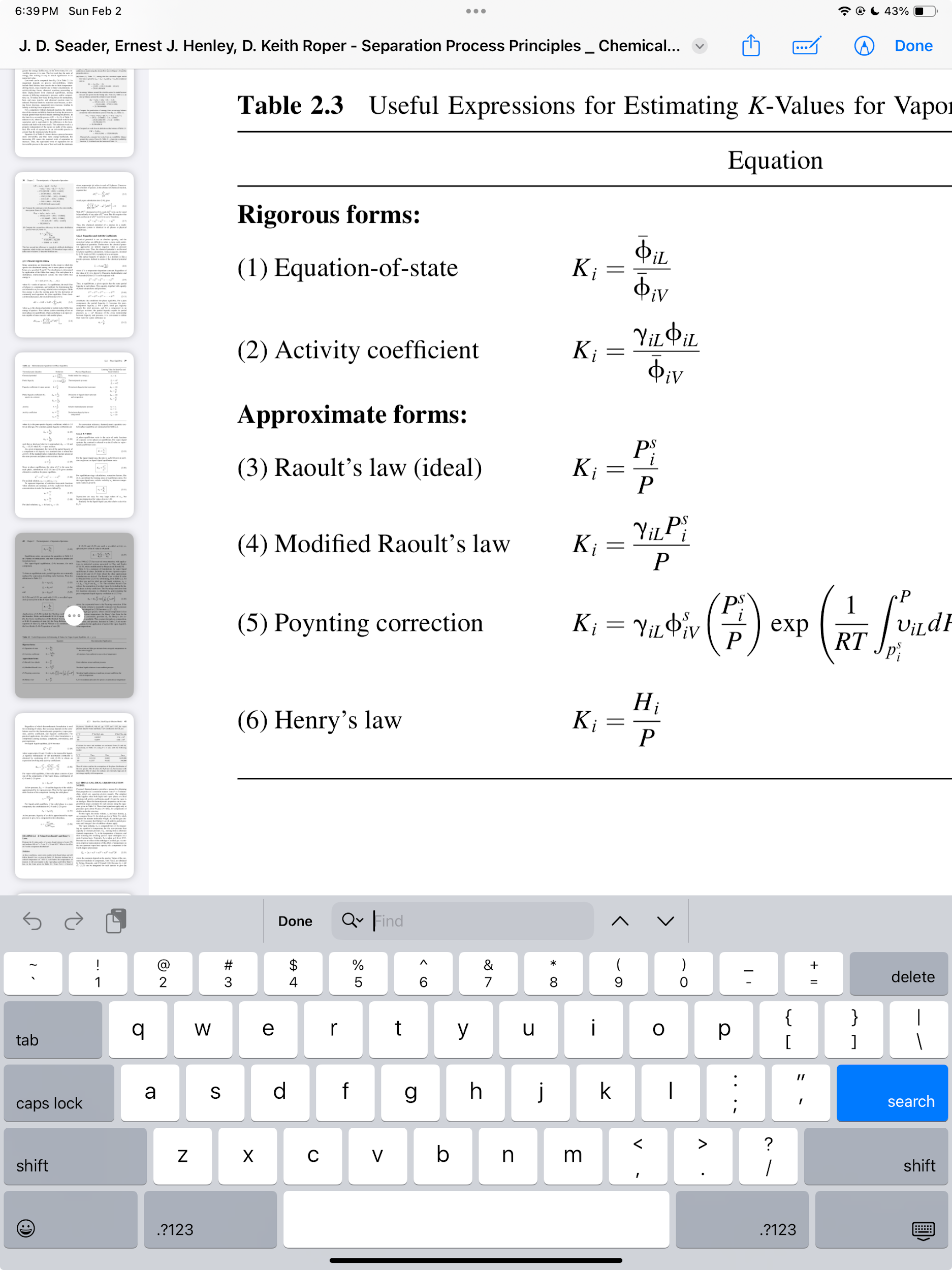 Solution Strategy
Mass Balance
Equilibrium data 
Plot on Graph
Find Necessary Values

Assumptions
Phase equilibrium occurs for streams leaving a tray
Negligible weeping
Only solute is transferred between stages
Absorption: operating line lies above equilibrium curve
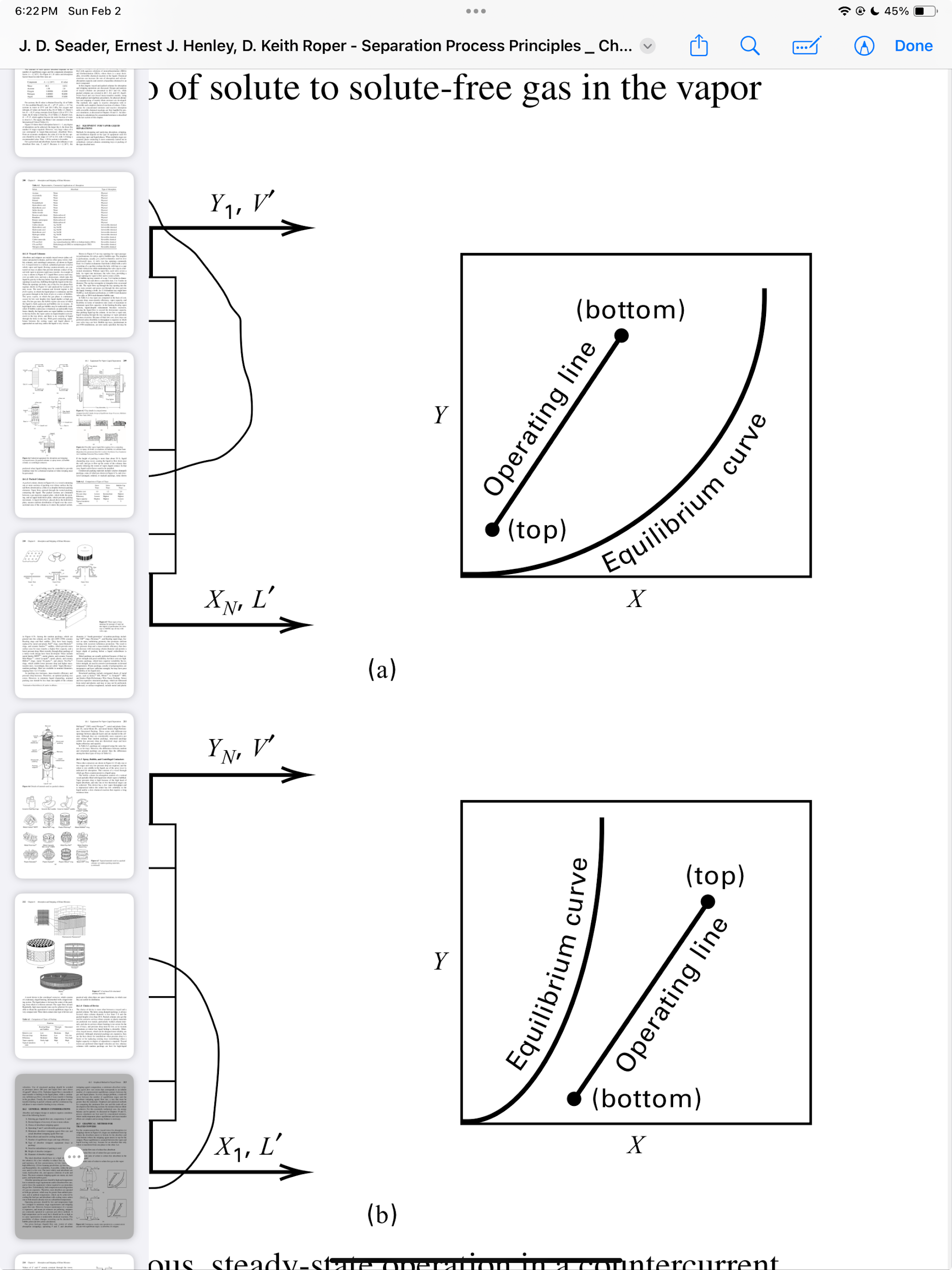 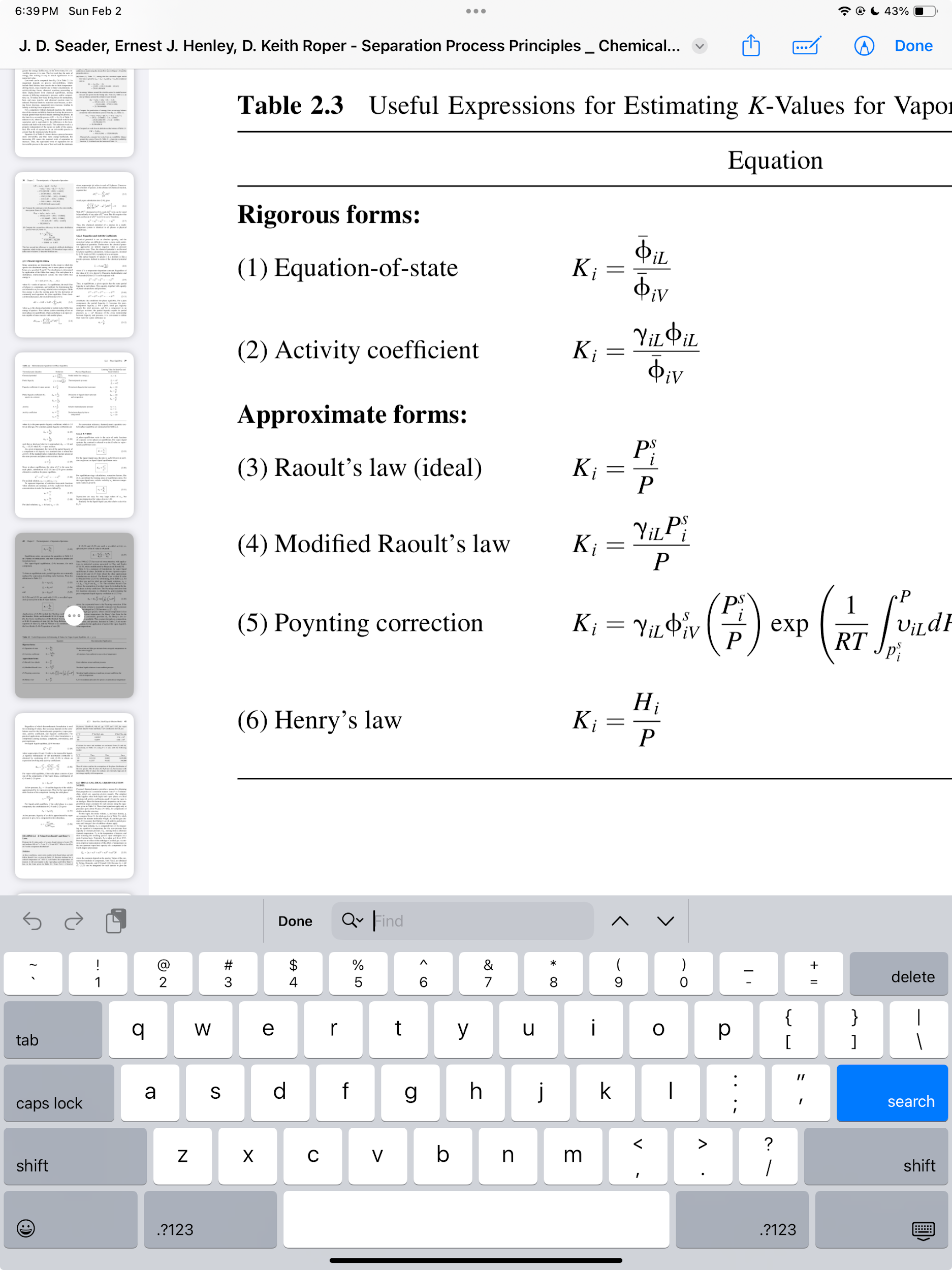 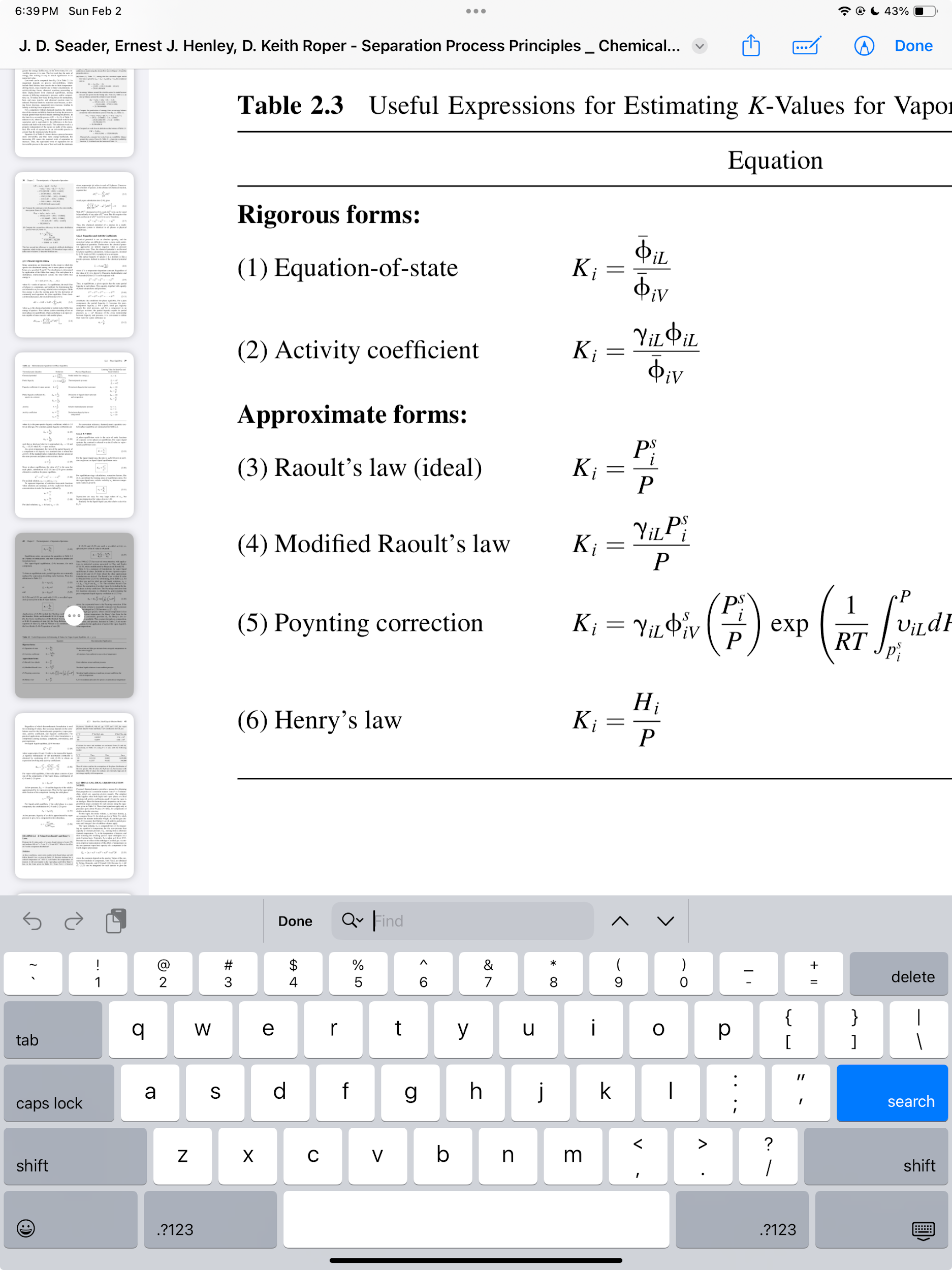 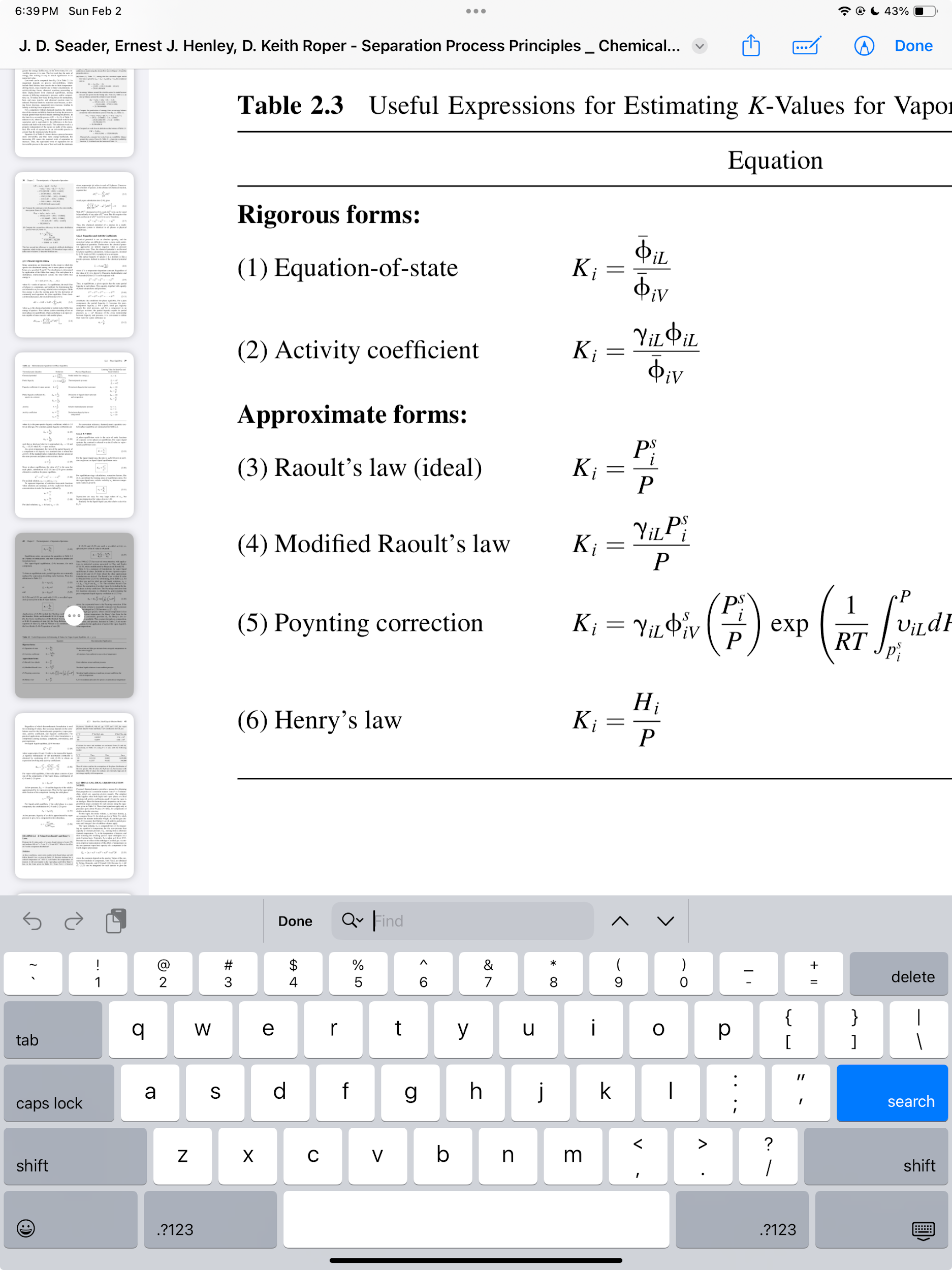 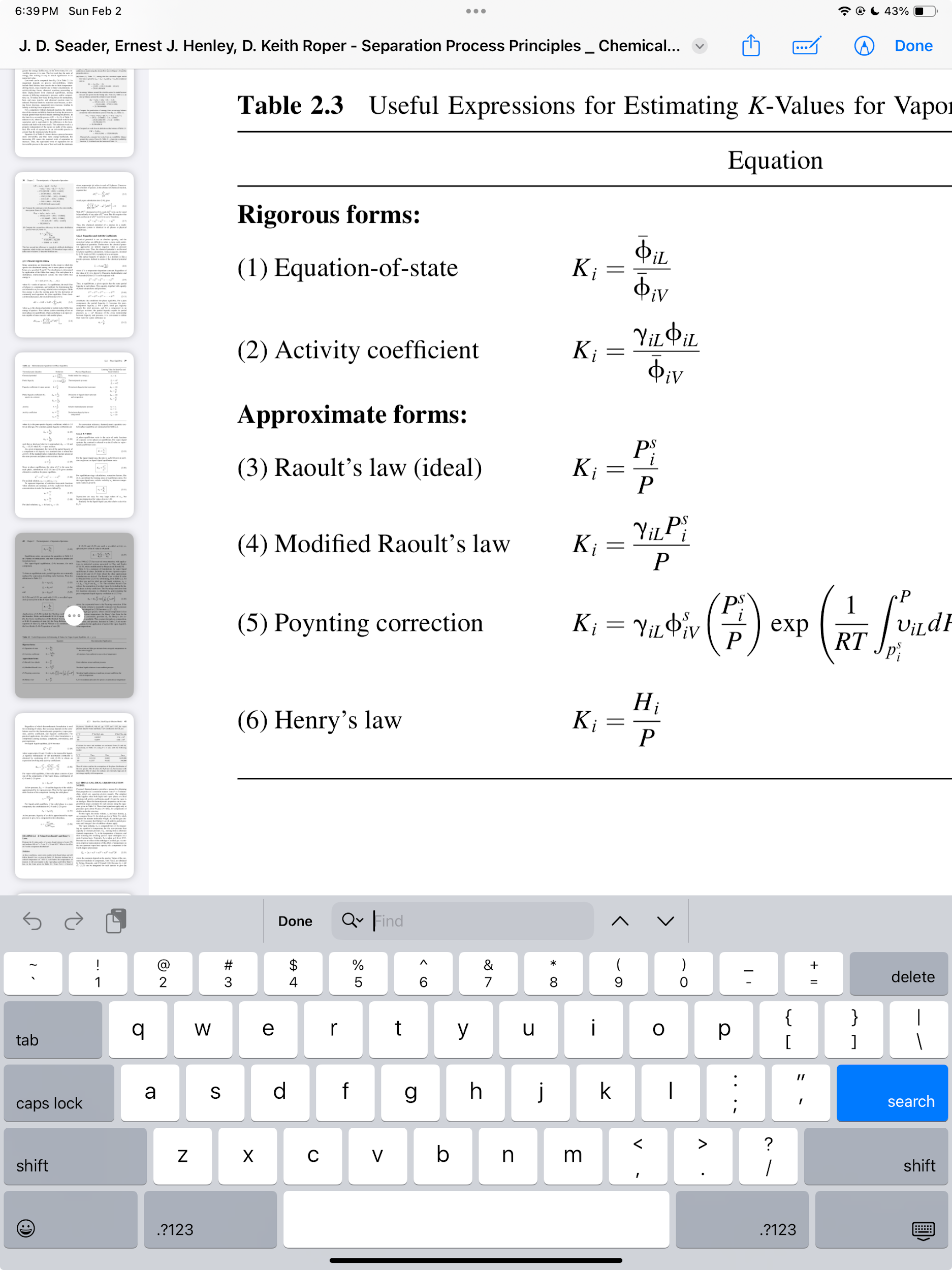 Stripping: operating line  lies below equilibrium curve
Seader, J. D.,  Henley, E. J.,  Roper, D. K. Separation Process Principles. 3rd edition. Wiley.
Example: Absorption Trayed Columns
In a bioprocess, molasses is fermented to produce a liquor containing ethyl alcohol. A CO2-rich vapor with a small amount of ethyl alcohol is evolved.

The alcohol is recovered by absorption with water in a sieve-tray tower. Determine the number of equilibrium stages required for countercurrent flow of liquid and gas, assuming isothermal, isobaric conditions and that only alcohol is absorbed.
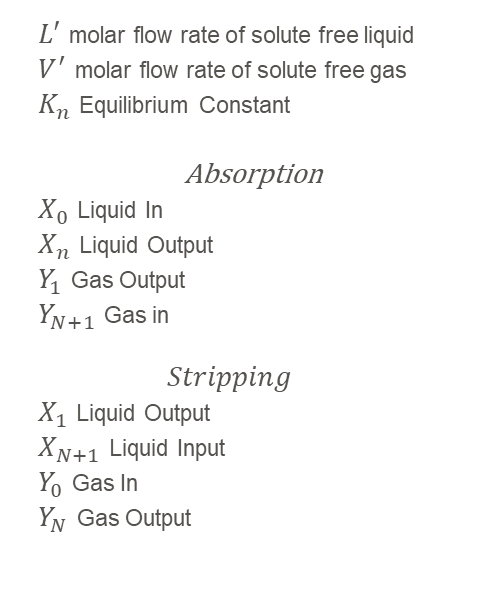 Entering gas is 180 kmol h–1; 98%, CO2, 2% ethyl alcohol, 30 °C, 110 kPa.
Entering liquid absorbent is 100% water, 30 °C, 110 kPa.
Required recovery (absorption) of ethyl alcohol is 97%.
Algebraic Method
Find the Minimum Liquid OR Gas Flow Rate
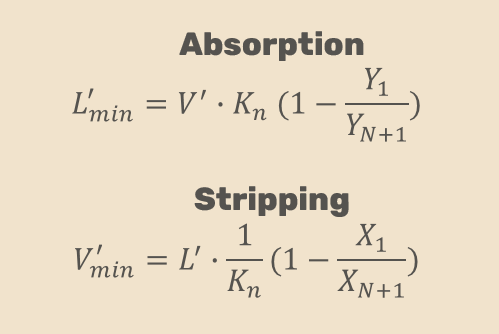 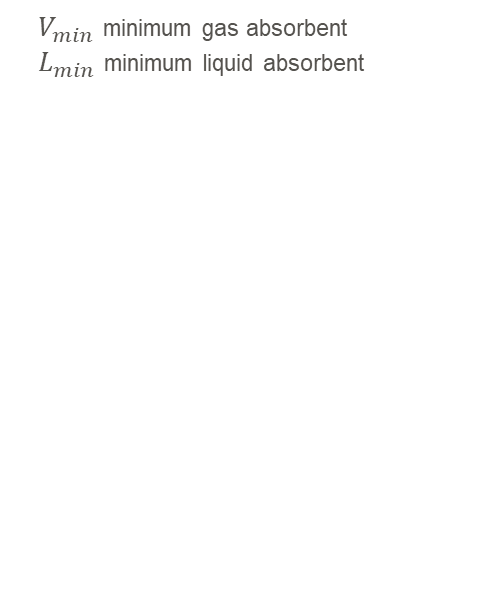 Assumptions
Dilute Systems
Pure Gas or Liquid (MSA) Input